HPC, HIPAA, and FISMA:  Meeting the Regulatory Challenge through Effective Risk Management
Bill Barnett & Anurag Shankar
Pervasive Technology Institute
Center for Applied Cybersecurity Research
Indiana University

2014 NSF Cybersecurity Summit for Large Facilities and Cyberinfrastructure
August 26, 2014
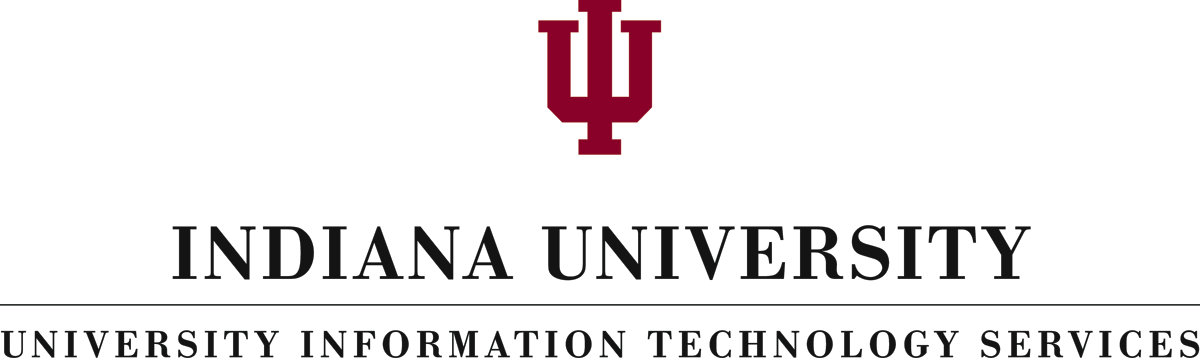 Outline
Introduction
HPC & Compliance at IU: A History
HIPAA & FISMA Demystified 
Cyber Risk Management
Building & Leveraging a Risk Management Framework
Conclusions
Schedule
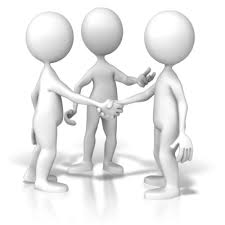 1.  Introduction
HPC & Compliance
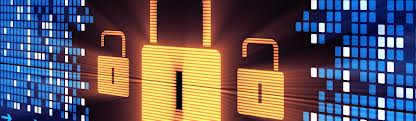 With physical scientists and engineers as primary customers, rules and regulations that govern sensitive data were not relevant to HPC.
The introduction of expanding health sciences data has pushed HPC out of this comfort zone.
Suddenly, we find ourselves in a scary & unfamiliar world of regulatory compliance.
The Problem
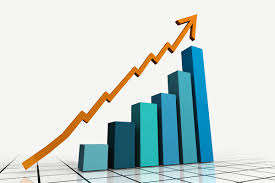 Analysis, storage, and management of a growing volume of health sciences research data now requires significant compute resources.
It is reaching scales typical of data intensive physical sciences and engineering disciplines.
Medical center IT cannot support projects of this magnitude.
> Users are coming to HPC with clinical data
As cyberinfrastructure leaders managing sensitive Big Data, its about:

Delivering Value – making research happen

Earning Trust – from all our stakeholders

Managing Risk – reimagining security
But it’s really kinda like this…
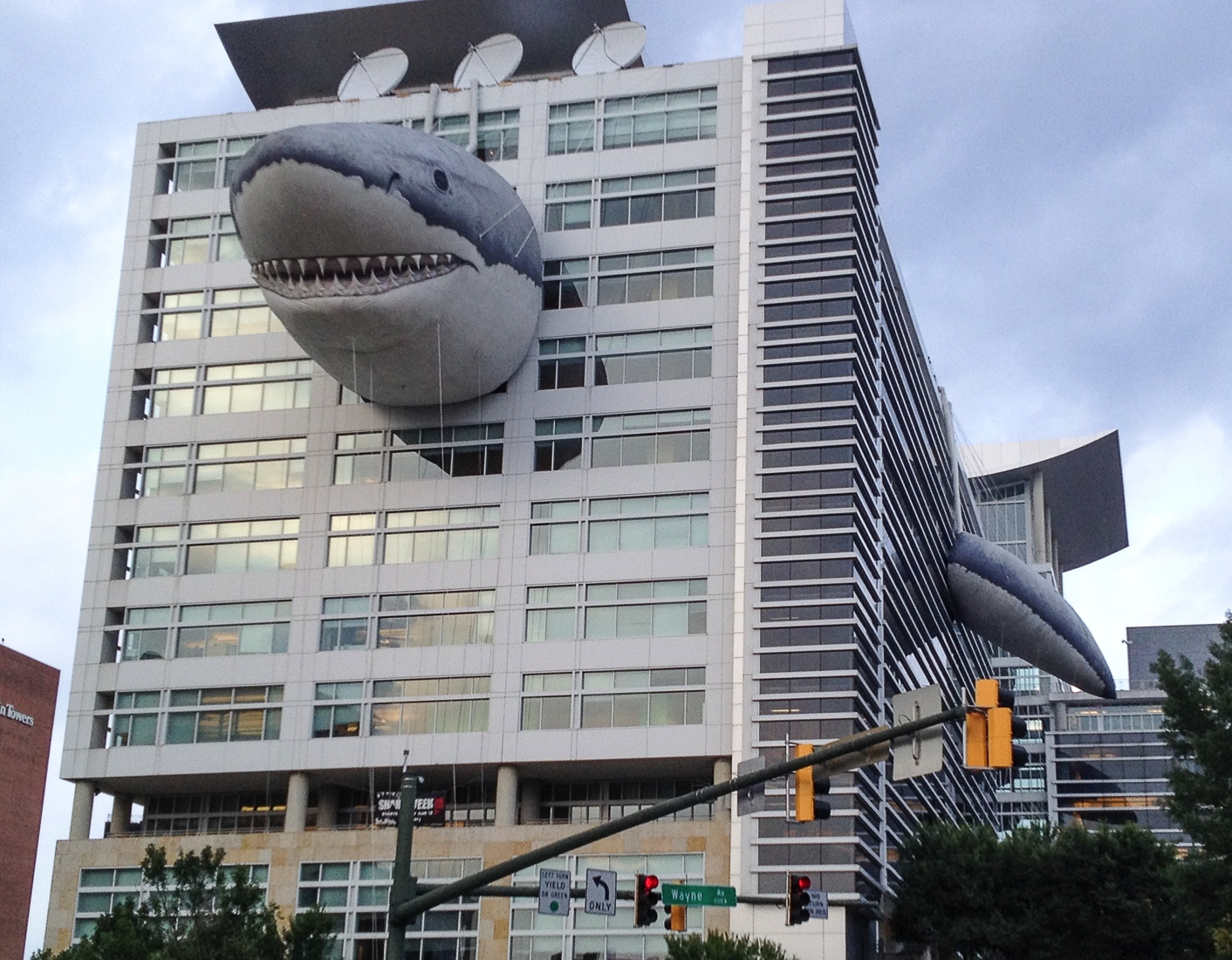 Photo courtesy Natalie Griffin
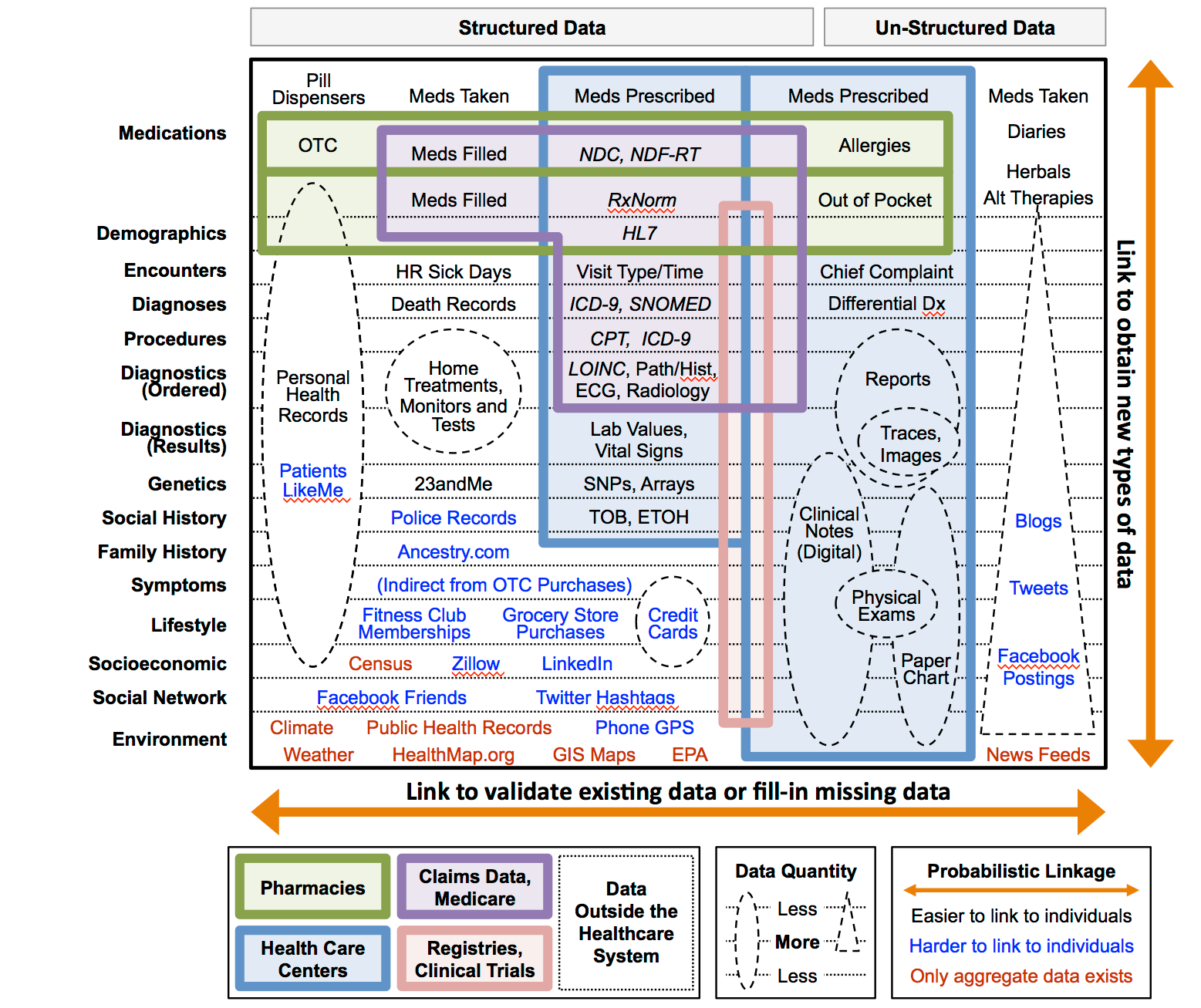 …And This
Weber, Mandl, and Kohane “Finding the Missing Link for Big Biomedical Data” JAMA 2014.4228
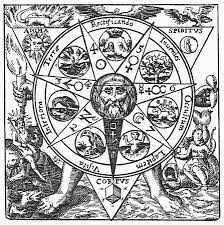 Right now, Big Data is still Alchemy
Omics: new kinds of data with young rules
Patients as Partners: new stakeholders
Network Science: new conceptual modes
Team Science:  competitions (Sage/DREAM)
Crowd Sourcing: public analysis
Cloud: new data sharing capabilities
Source: Steven Friend, Bio-IT World keynote presentation, April 30, 2014
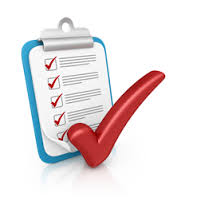 Compliance Facts
Clinical research data are subject to HIPAA.
FISMA is required in govt. grants & contracts.
IRB’s/Research Administrators/Researchers are neither IT nor regulatory experts so that IT safeguards often do not get addressed as required by government regulations.
			         Breaches & fines
The Regulatory Challenge
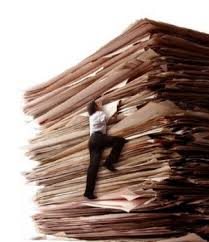 Regulations such as HIPAA & FISMA have their own, specific requirements and stress different areas.
HPC shops lack regulatory expertise.
HIPAA fines have increased substantially.
The government (OCR) has initiated random HIPAA audits in 2014 (Audits occurred only as part of data breach investigations earlier).
No Plausible Deniability
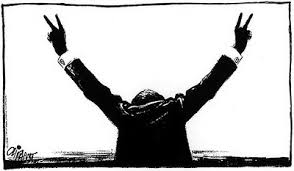 The service must be HIPAA aligned if even a single clinical researcher has an account on the system.
There is no plausible deniability in HIPAA. It says that you should have expected that allowing clinical researchers on the system will lead to clinical data on the system.
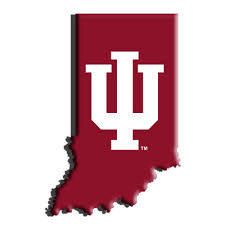 2. HPC and Compliance at IU: A History
IU’s HPC Organization
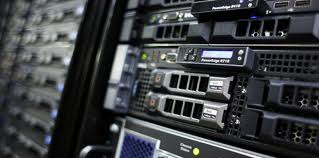 Indiana University (IU) has provided mature HPC services for many years.
They are delivered through the Research Technologies (RT) division of the University Information Technology Services (UITS), part of the Pervasive Technology Institute
RT provides supercomputing, data storage/archival, visualization, application development and optimization, data management, and other services.
HIPAA History
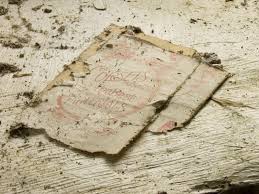 IU’s research cyberinfrastructure, like elsewhere, was used mostly by physical scientists and engineers prior to 2000.
A Lilly Endowment grant accelerated genomics research at IU & established need for HPC services for the IU School of Medicine.
> There was initially no uptake in HPC
Contributing Factors
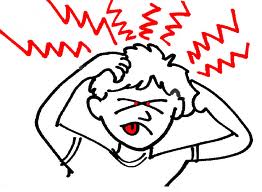 Researchers would not de-identify data (#1 reason for lack of user interest)
A mismatch between HPC & medical culture 
Our lack of regulatory expertise and practice
A lack of resources to address 2 & 3
Timeline
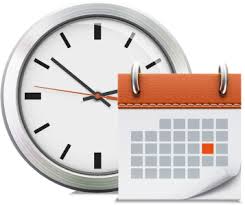 Our HIPAA efforts began in 2007.
An institution-wide committee for oversight and advocacy.
An external consultant for gap and risk assessment.
The project received dedicated resources in 2008.
Adopted NIST 800-53 as the security standard
IU Compliance finally deemed us capable of ‘sufficiently protecting ‘ research ePHI in 2009.
Now moving to FISMA framework for broader application
HIPAA Implementation Steps
Steps
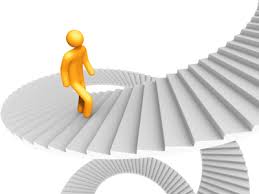 Assign ownership: One RT director and one staff (about 1 FTE)
Form partnerships: Put all stakeholders on an oversight committee.
Document everything: Policies & procedures, responsibilities
Hire external consultant: Recommended by IU Compliance
Perform gap analysis: Measured how far we are from HIPAA
Fill gaps: Plugged as many holes as we could
Assess risk: Output from 3&5 informed the assessment
Create & execute risk management plan: Guided by consultant
Get official blessing & advertise: Focus on biomedical researchers
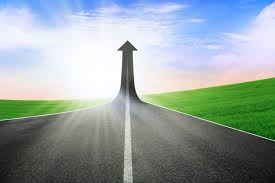 Measures of Success
Starting from zero in 2009, we now have:
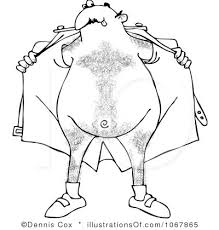 HIPAA
3.  HIPAA & FISMA DEMYSTIFIED
FISMA
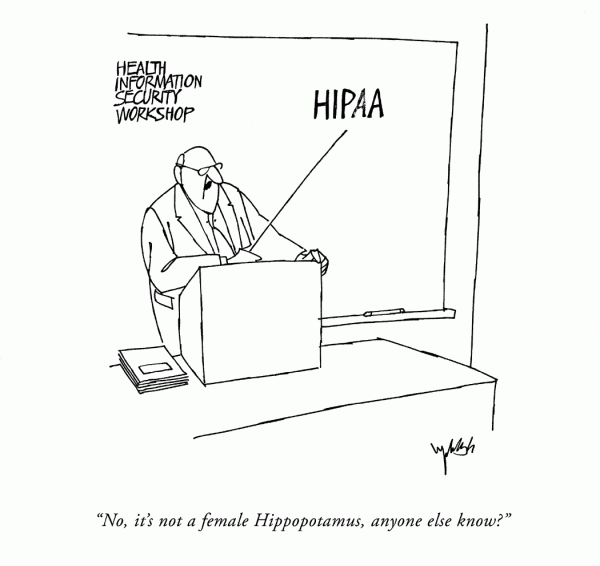 HIPAA
A Gentle HIPAA Primer
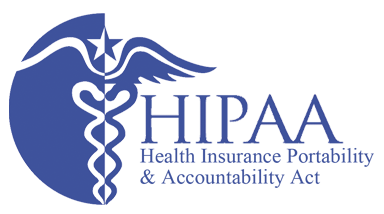 Health Insurance Portability & Accountability Act. 
Passed in 1996, became law in 2001. 
Enforced by the Office for Civil Rights (OCR) in the US Dept. of Health & Human Services (DHHS).
The Omnibus Final Rule of 2013 includes provisions from the 2006 Health Information Technology for Economic & Clinical Health (HITECH) Act & the 2008 Genetic Information Nondiscrimination Act (GINA).
Patient Privacy Protection
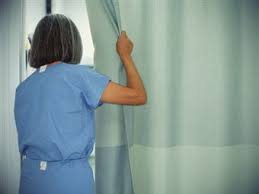 Addressed via the HIPAA Privacy Rule and the HIPAA Security Rule.
The Privacy Rule defines who HIPAA applies to (covered entities), what is protected (protected health information or PHI), and covers disclosure.
The Security Rule focuses exclusively on how to protect electronic PHI (ePHI) in any form – at rest, in transit, under analysis, etc.
            ePHI = identifiable patient data with any of 18 identifiers
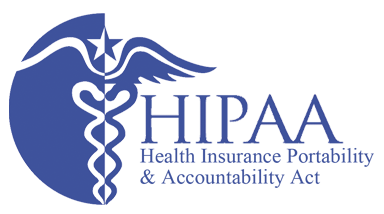 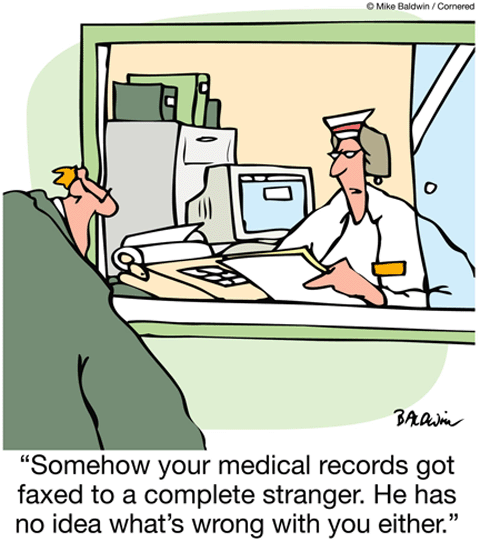 Identifiers that Make Data PHI
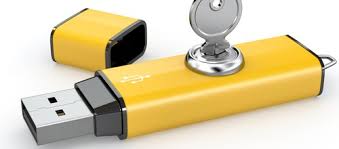 Names 
All geographic subdivisions smaller than a state, including street address, city, county, precinct, zip code, and their equivalent geocodes, except for the initial three digits of a zip code if, according to the current publicly available data from the Bureau of the Census: (1) the geographic unit formed by combining all zip codes with the same three initial digits contains more than 20,000 people; and (2) the initial three digits of a zip code for all such geographic units containing 20,000 or fewer people is changed to 000. 
All elements of dates (except year) for dates directly related to an individual, including birth date, admission date, discharge date, date of death; and all ages over 89 and all elements of dates (including year) indicative of such age, except that such ages and elements may be aggregated into a single category of age 90 or older.
Telephone numbers
Fax numbers
Electronic mail addresses
Social Security numbers
Medical record numbers
Health plan beneficiary numbers
Account numbers
Certificate/license numbers
Vehicle identifiers and serial numbers, including license plate numbers

   PHI, when properly de-identified, is no longer PHI
Device identifiers and serial numbers 
    Web universal resource locators (URLs)
    Internet protocol (IP) address numbers 
    Biometric identifiers, including finger and voice prints
    Full face photographic images and any comparable images
    Any other unique identifying number, characteristic or code
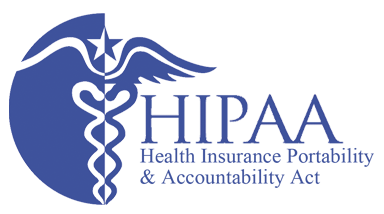 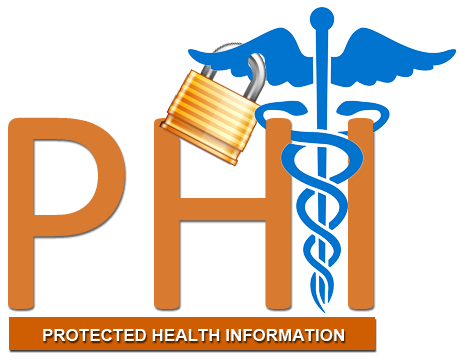 Relationship to State Laws
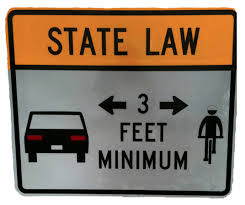 Many states have their own privacy laws.
If HIPAA is incompatible with state laws, HIPAA preempts state.
Except when the state law provides greater privacy protections than HIPAA.
DHHS makes the determination upon request.
HIPAA is a floor, not a ceiling.
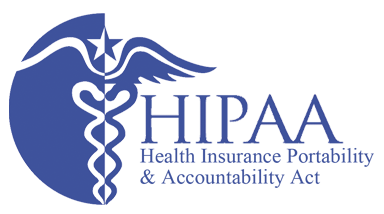 Covered Entity
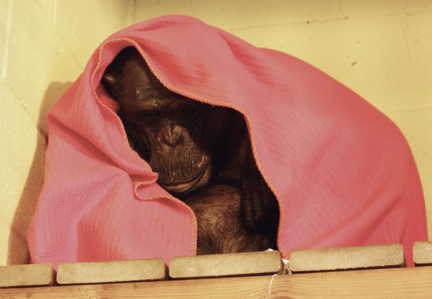 HIPAA applies to a covered entity (CE).
A covered entity is a healthcare provider, a health plan or a health clearinghouse.
Universities often choose to be hybrid covered entities, with both non-covered and covered components.
All HIPAA related issues affect the whole CE. (For instance, the CE faces fines when a HIPAA violation occurs, not an individual.)
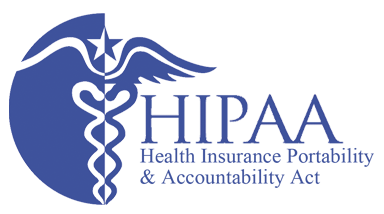 Am I covered?
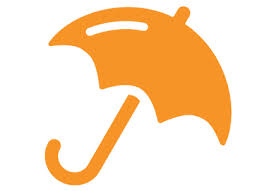 Your organization (say HPC Center) is not a covered entity if you are not involved in healthcare operations directly.  
However, it is still subject to HIPAA if both of the following are true:
you serve a covered entity, either as a unit of your covered entity or as a Business Associate, and 
if you handle ePHI in any way, shape, or form.
So you cannot say “I didn’t know we had ePHI”.
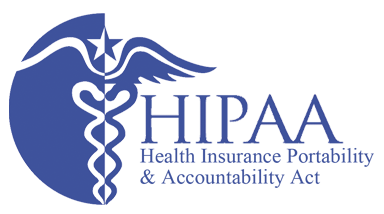 Business Associates
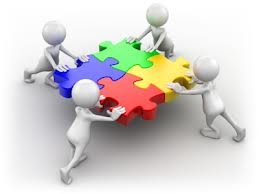 A HIPAA Business Associate (BA) is defined as “a person or organization, other than a member of a covered entity's workforce, that performs certain functions or activities on behalf of, or provides certain services to, a covered entity that involve the use or disclosure of individually identifiable health information.”
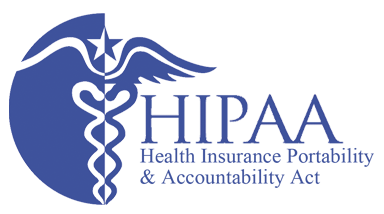 Business Associate Agreements
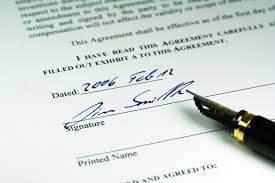 HIPAA requires a Business Associate Agreement (BAA) with BAs that can touch ePHI on your system (since it’s a disclosure).
The BAA must include language that the BA will protect your ePHI and abide by HIPAA. (Sample BAAs at DHHS site.)
You must do due diligence (an assessment) to ensure that the BA can protect your ePHI as per HIPAA.
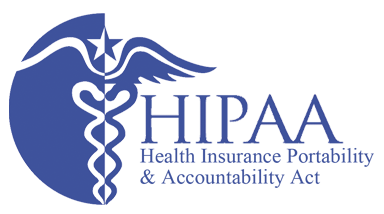 Am I a Business Associate?
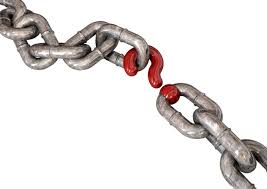 You are not a BA if you are part of say a university and provide services to its medical school or other covered components.
You are if you provide services to an an external covered entity.  Then the CE must have a HIPAA BAA with you (since your sys admins have access to their user data/ePHI).
They are in violation of HIPAA if they do not.
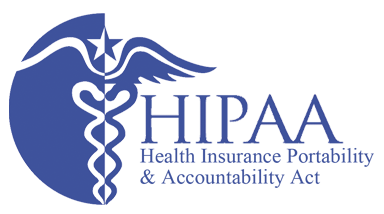 Recent HIPAA Changes
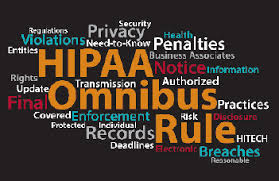 The HIPAA Omnibus Final Rule added HITECH & GINA provisions, new business associate & breach notification requirements, and audits/enforcement.
HITECH was part of ARRA and enacted to promote the adoption of Health Information Technology, especially Electronic Health Records (EHR). 
GINA prohibits insurers from using human genetic data to deny coverage based on genetic predisposition to future diseases.  However, genetic data without the 18 identifiers is not subject to HIPAA.
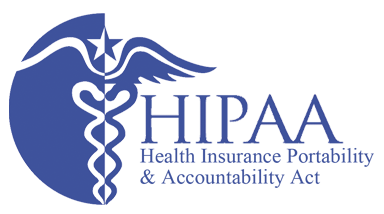 HIPAA after Omnibus
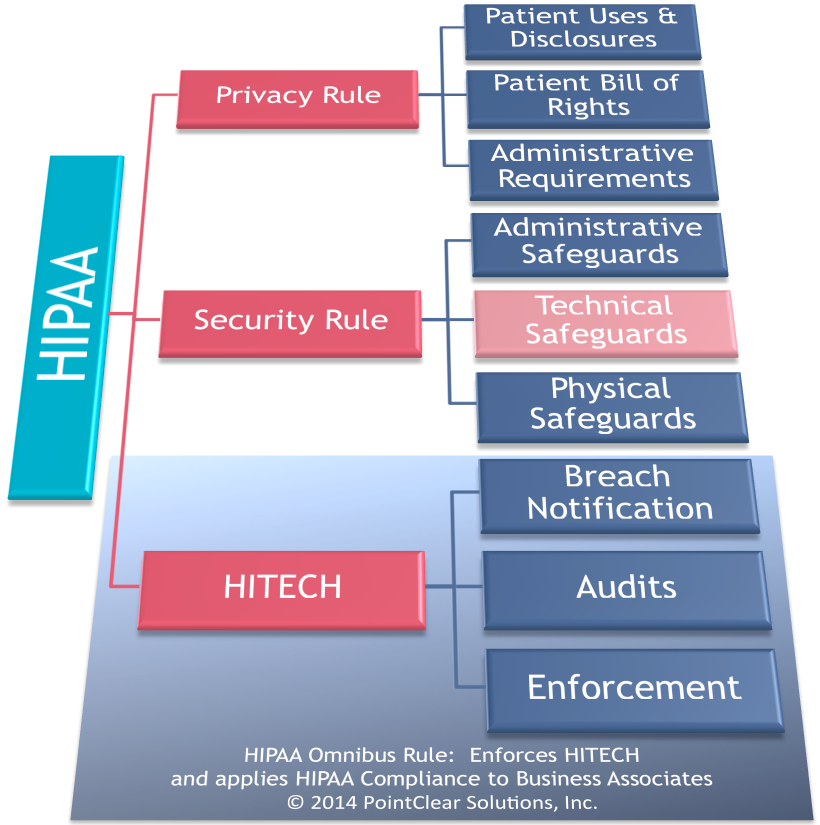 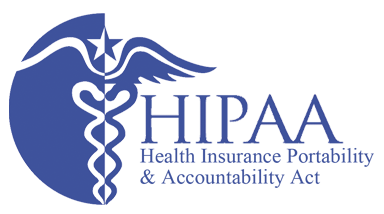 Courtsey Pointclear Solutions, Inc.
Are genetic data ePHI?
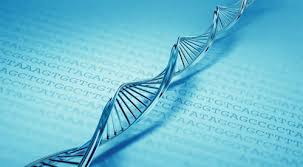 NO, so long as it is not tied to a person using         one of the 18 identifiers. This is true even though it is possible in principle to identify a person using unidentified genetic data alone.
However, the risk is low since such identification is no easy task.
Note that rules governing human subjects still apply.
Keep monitoring the legal landscape for changes.
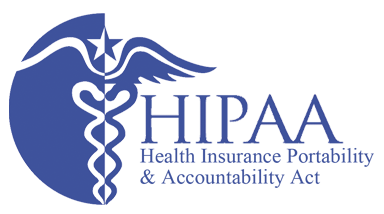 Breach Notification
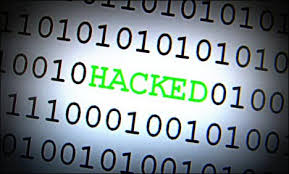 HIPAA requires that a breach of ePHI be reported to the OCR & those affected within 60 days.
For breaches involving > 500 individuals, local media outlets must also be notified.
You must use your local IT incident reporting mechanism to create an official record of your response for audit purposes.
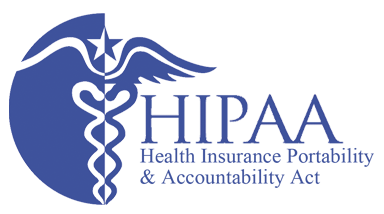 Enforcement
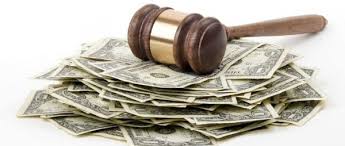 HIPAA is enforced by the Office for Civil Rights (OCR) in the Dept. of Health & Human Services (DHHS).
Violations can result in civil monetary penalties (up to $1.5 million) against a covered entity and/or individual criminal penalties (imprisonment up to 10 years).
The OCR was funded via ARRA/HITECH to institute an audit program.  They have done 150 audits already and getting ready for more.
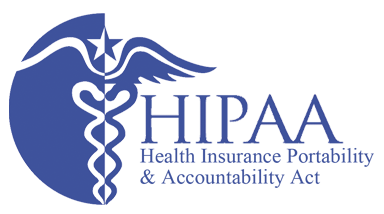 Civil Monetary Penalties
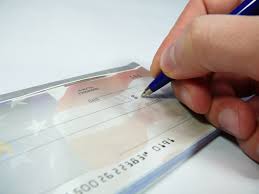 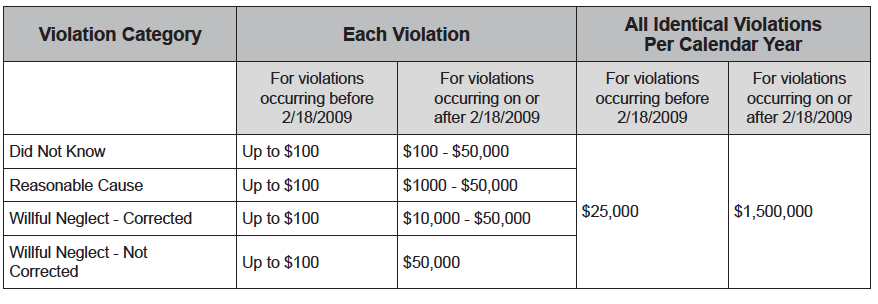 *
* = An act of omission in which a covered entity or business associate knew, or by exercising reasonable diligence would have known, that the act or omission violated an administrative simplification (HIPAA) provision, but in which the covered entity or business associate did not act with willful neglect.
The cost of “I didn’t know we had ePHI”.
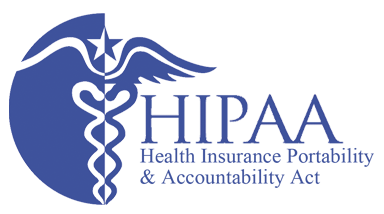 [Speaker Notes: ANIMATION]
Wonders of Multiplication
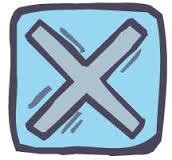 HIPAA penalties are levied per violation.
Breach of an individual record is one violation.  To calculate your total, multiply by the number of affected individuals.
Fortunately, there are maximums.  Still, these are serious numbers.
The worst hit you take is not the penalty but damage to the institution’s reputation.
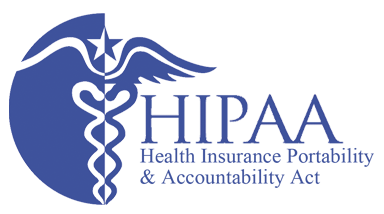 HIPAA Civil/Criminal Penalties in Action
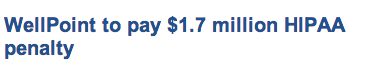 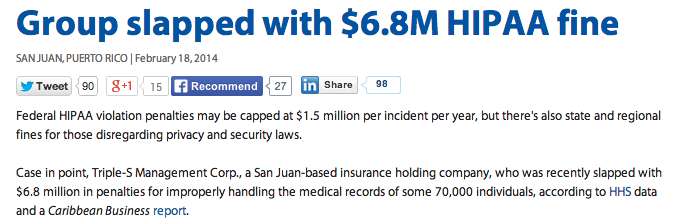 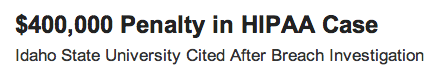 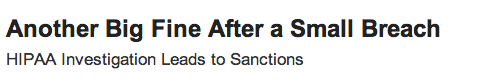 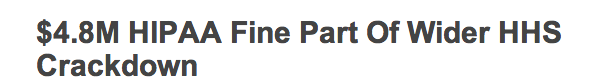 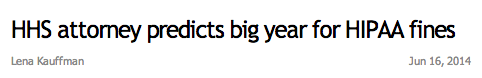 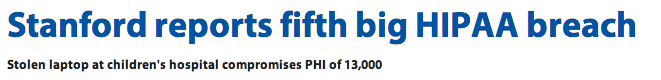 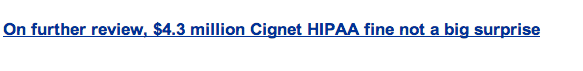 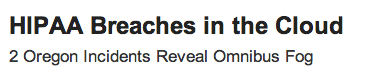 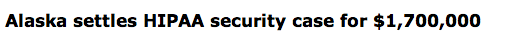 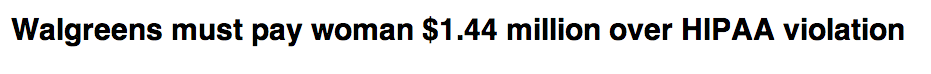 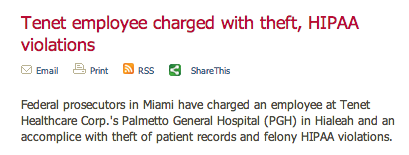 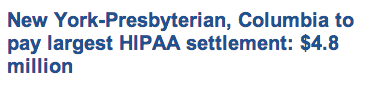 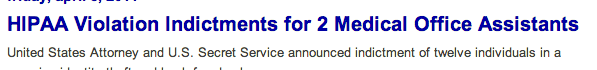 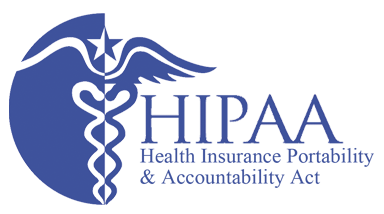 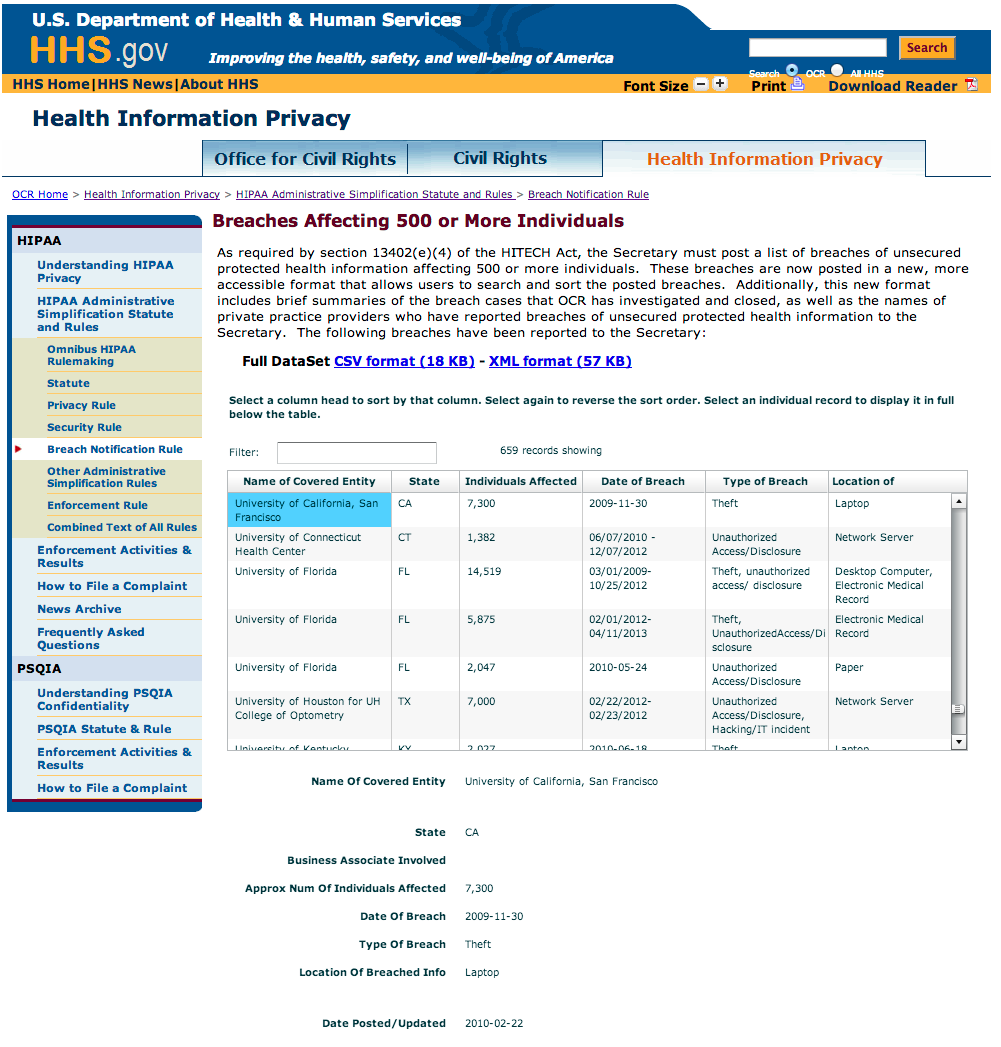 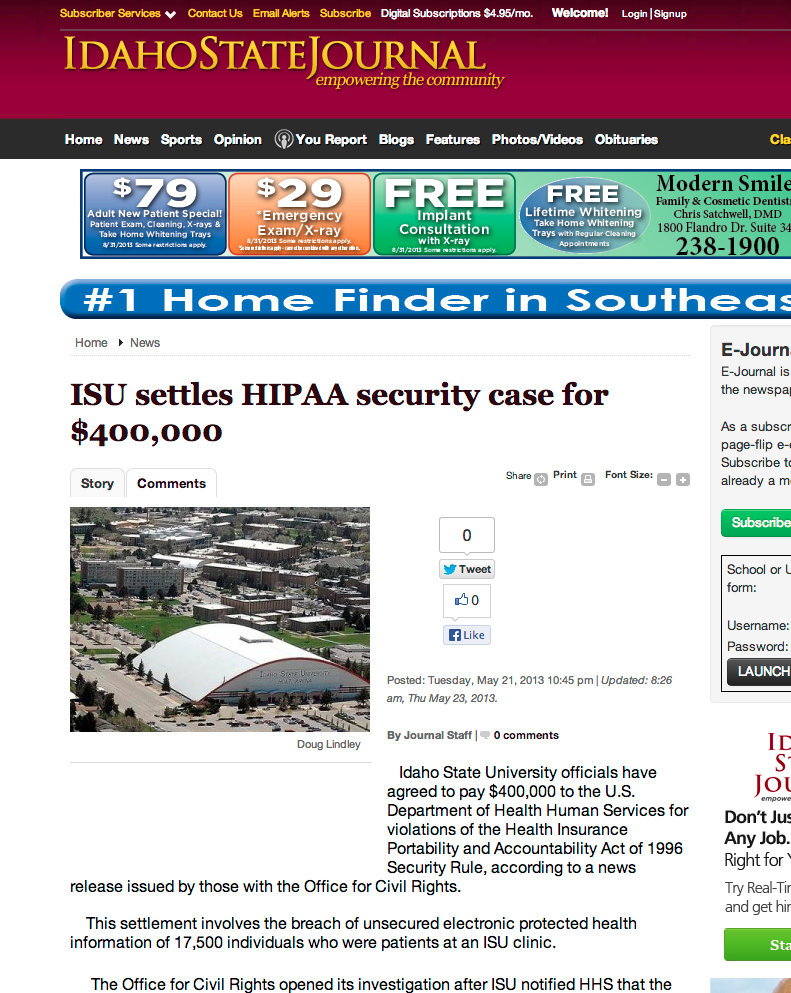 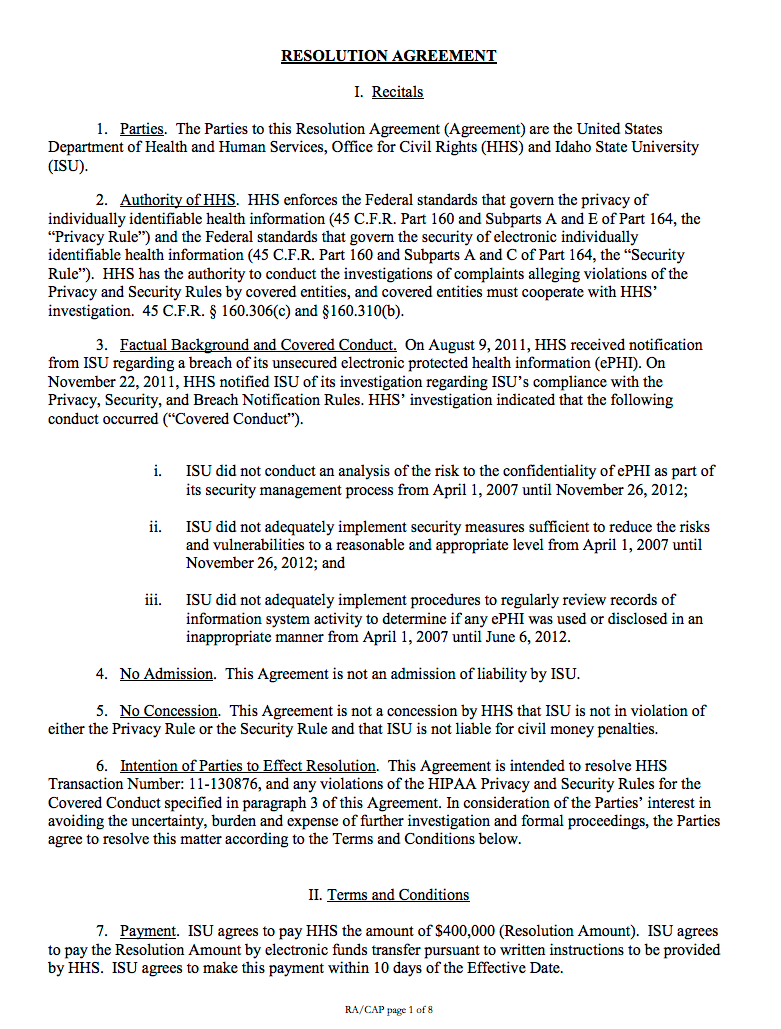 Corrective Action Plan for ISU
The Corrective Action Plan (CAP) 
signed by Idaho State University

Breaches reported by universities
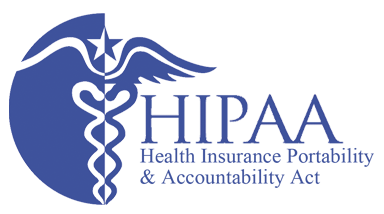 The absolute worst is being in the newspapers!
What happens after a breach?
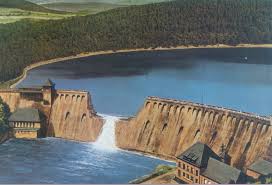 The OCR, affected individuals, and/or media are notified.
All documentation (incident response, policies & procedures, risk assessment, management, etc.) is submitted to OCR.
OCR may open an investigation or bless due diligence if response is swift and addresses underlying risks.
Or it may require a “Corrective Action Plan” (CAP) and levy a fine.
If appropriate, a CAP response is submitted to OCR.
OCR closes the investigation.
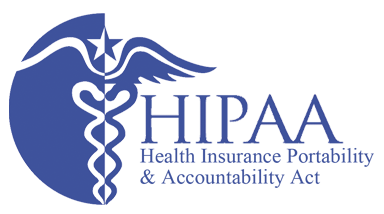 Breach Investigation
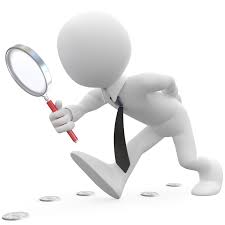 During an investigation, the OCR looks for
Documented Policies & Procedures
Implementation of Policies & Procedures
Internal investigation reports, interview statements, etc.
Appropriate sanctions applied
Documented Training
Business Associate Agreements
Documented Risk assessment, mitigation
Encryption & mobile device policies/implementation
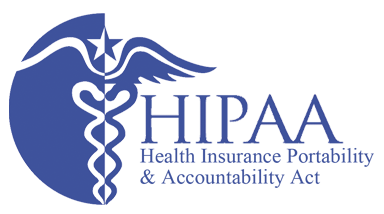 Protecting ePHI: The HIPAA Security Rule
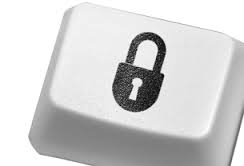 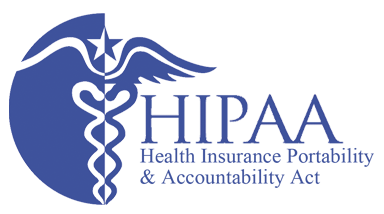 The HIPAA Security Rule
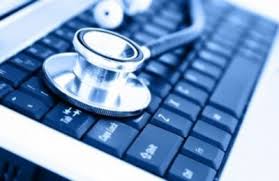 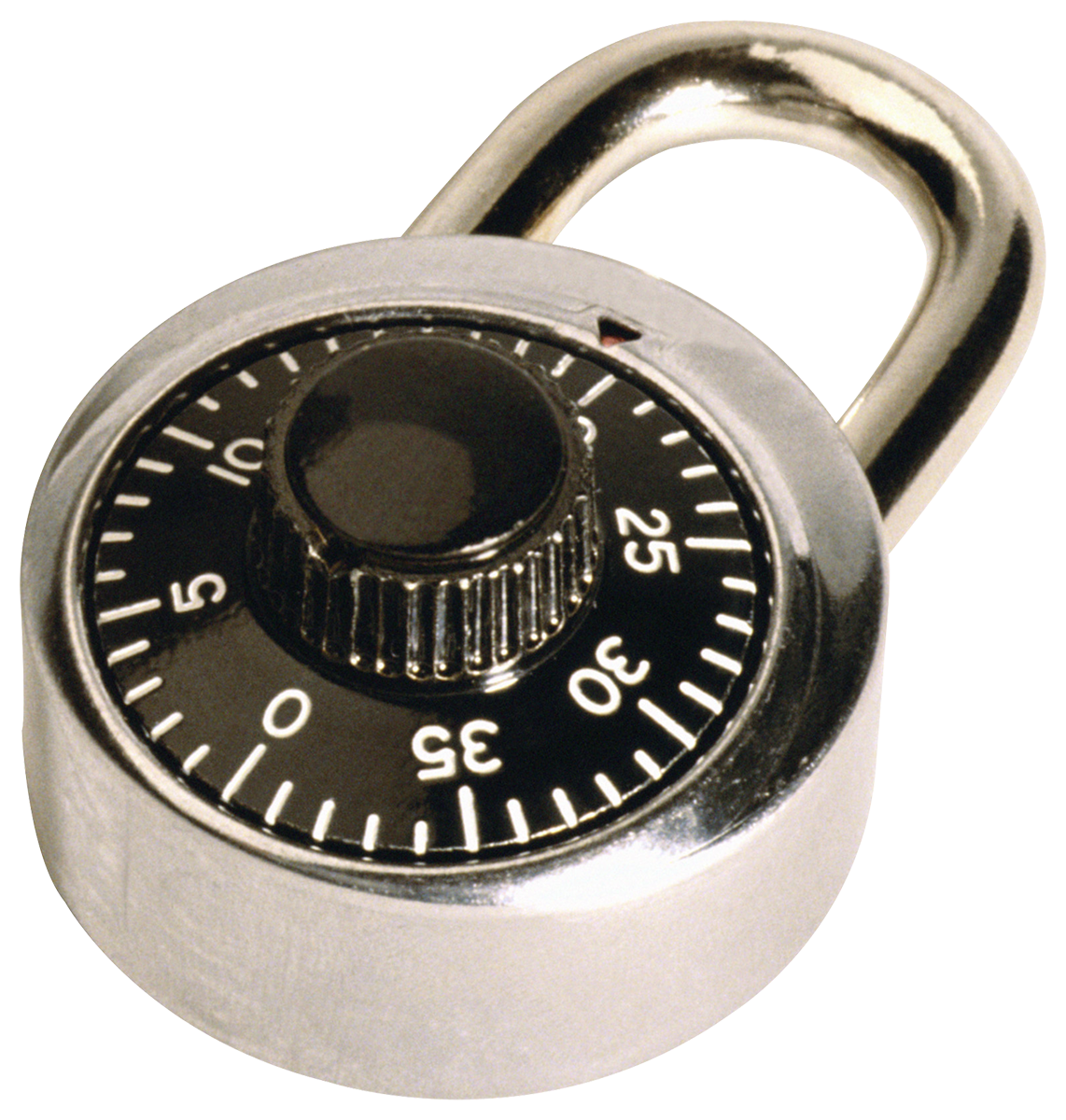 The Security Rule requires 1. Administrative, 2. Physical, and 3. Technical safeguards to

Ensure the confidentiality, integrity, and availability of all ePHI created, received, maintained or transmitted;
Identify and protect against reasonably anticipated threats to the security or integrity of the information;
Protect against reasonably anticipated, impermissible uses or disclosures;
Ensure compliance by the workforce; and
Provide a means for managing risk in an ongoing fashion.
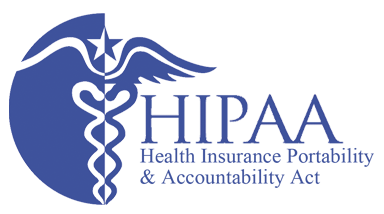 Security Rule Safeguards
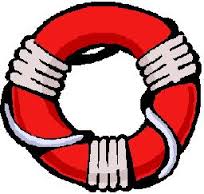 Administrative – security management/officer, workforce security, access management, incident response, disaster planning, evaluations, etc.
Physical – facilities access, workstation use/security, device/media controls.
Technical – access/audit control, integrity, authentication, transmission security.
+ organizational/policies/documentation requirements
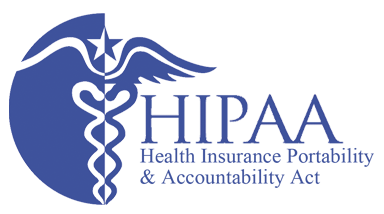 Required & Addressable
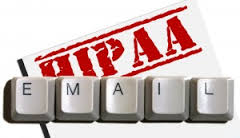 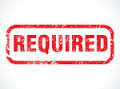 Each Security Rule safeguard is either required or addressable.
Required = what it says.
Addressable = should address, but ok if you describe why it is not in place or how you will otherwise address the risk.
A risk assessment (RA) identifies where to concentrate your HIPAA effort.
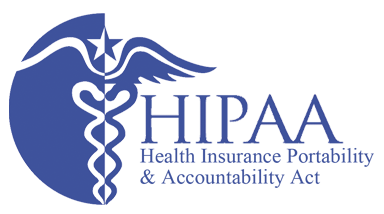 Standards and Implementation
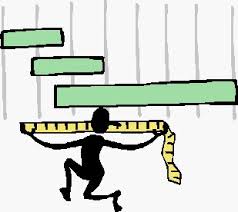 The Security Rule defines a standard and specifies its implementation specifications.
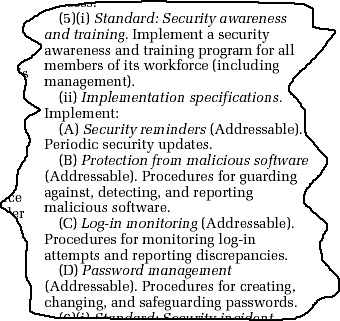 Standards address broad categories.
Implementation specifications are just what it says; how they are to be implemented.
It’s the implementation specifications that are either required or addressable.
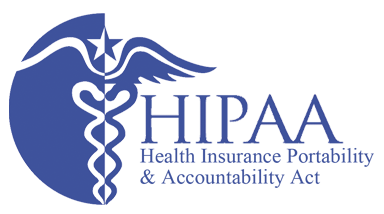 Does HIPAA apply to all Identifiable Health Data?
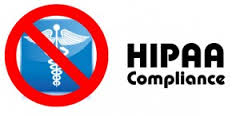 NO.  Only healthcare providers, facilities, and insurers are bound by HIPAA.  Identifiable health data outside of a healthcare context is not ePHI.
Data, if properly de-identified, is not subject to HIPAA.
 If unsure, contact your HIPAA Compliance office.
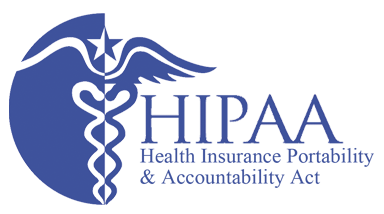 Who is HIPAA implicated in    my organization?
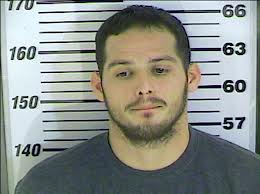 Employees, healthcare providers, trainees & volunteers at the medical school and affiliated healthcare sites or programs.
Employees who work with university health plans.
Employees who provide financial, legal, business, administrative, or IT support to the above.
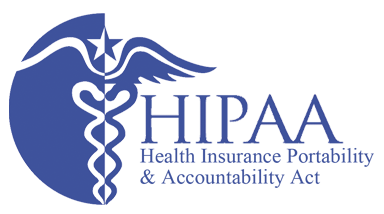 Just Good Security?
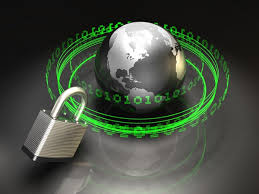 Q: So, the HIPAA Security Rule means we just need to provide good IT security for systems?

A: NO.  The Security Rule is about managing risk, and security is only PART of  that management.  HIPAA requires administrative controls, training, governance, policies, formal review, etc.
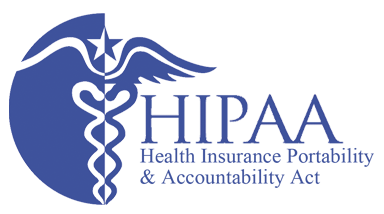 Do I firewall & encrypt it all?
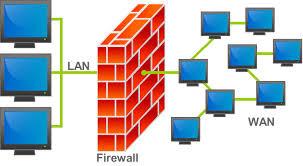 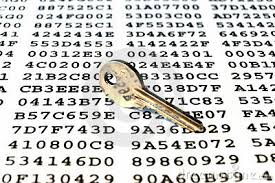 MAYBE.  The Security Rule does not prescribe particular solutions or specifications, only broad guidelines, to be interpreted by individual implementers according to their environments.
It requires a managed risk approach that proves due and ongoing diligence.  
Documentation is key.  If it is not documented IN DETAIL, it doesn’t exist as far as OCR is concerned.
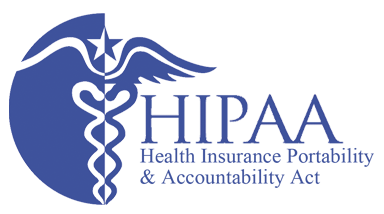 Encryption & Safe Harbor
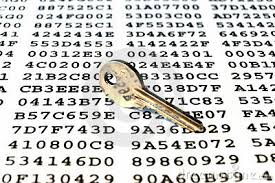 Encryption is not a required HIPAA Security Rule safeguard.
However, it is highly recommended, both in transit and at rest.  
If the data is encrypted at rest and the encryption key is stored separately from the data, a breach need not be reported to the OCR.
This is called “safe harbor”.
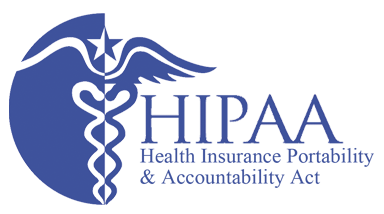 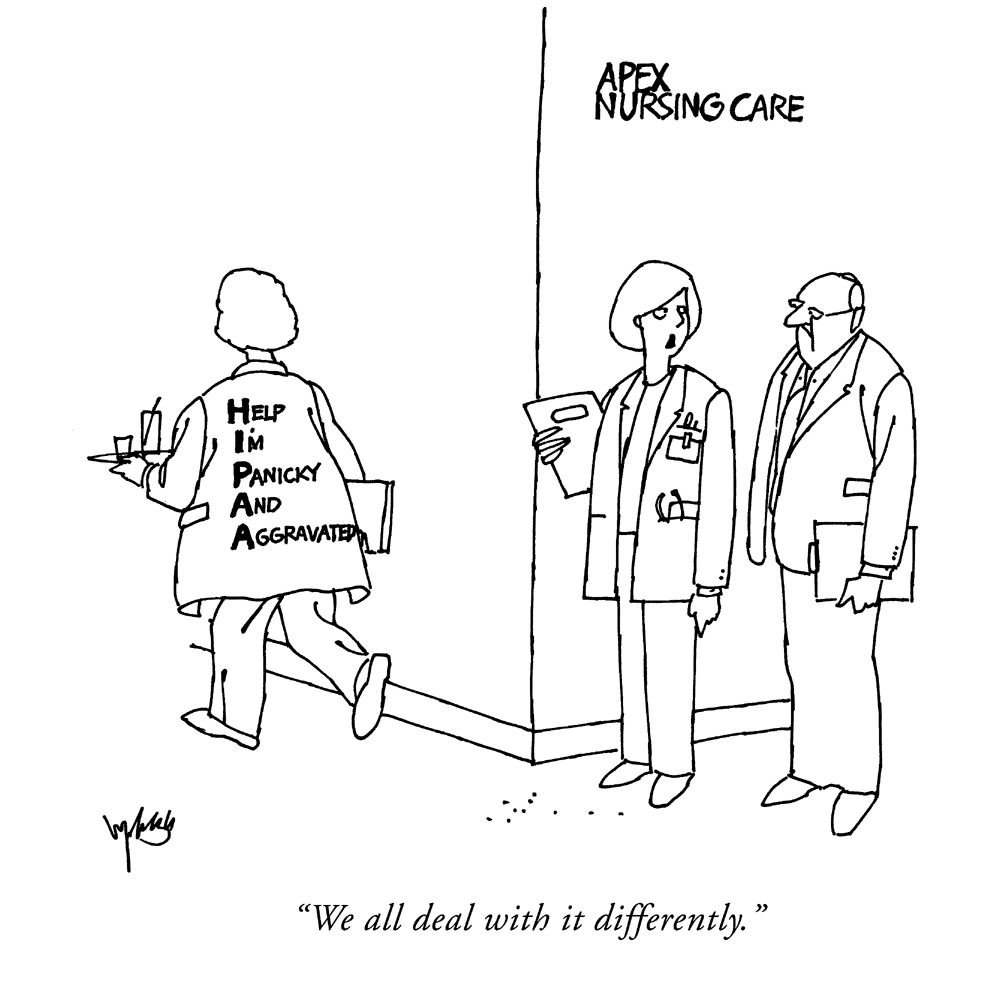 Local Risk Tolerance
Since HIPAA gives such wide berth, it is typically your institutional risk tolerance that in reality determines what you must do.
Some build walled gardens; we didn’t.  
Instead, we had our HIPAA Privacy and Security Officers oversee the establishment of a risk management process.
We/they feel that we do sufficient due diligence     and can survive an audit.
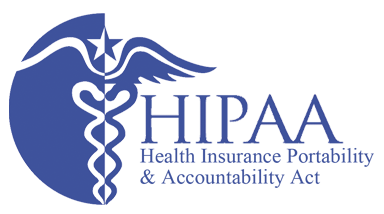 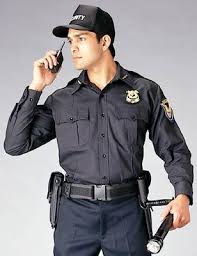 What exactly     is HIPAA Security Rule	Compliance?
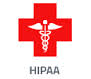 Ideal Situation
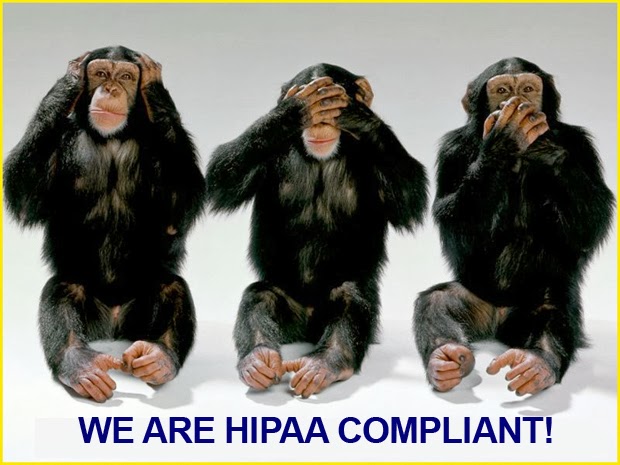 Unfortunately, this is not too practical – information needs sharing to be useful
Typical Presumptions
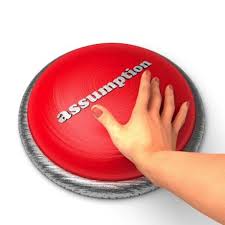 That HIPAA compliance is a boolean = there is a threshold which, when crossed, make you compliant. 
That you can have a qualified third party review your environment and certify your HIPAA compliance.
That the whole compliance exercise is a one time deal.
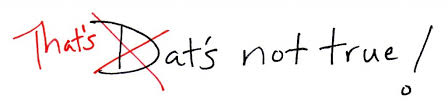 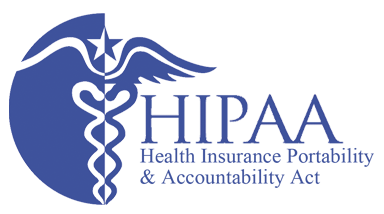 [Speaker Notes: ANIMATION]
Here is what the DHHS says:
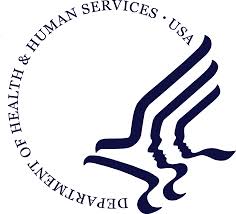 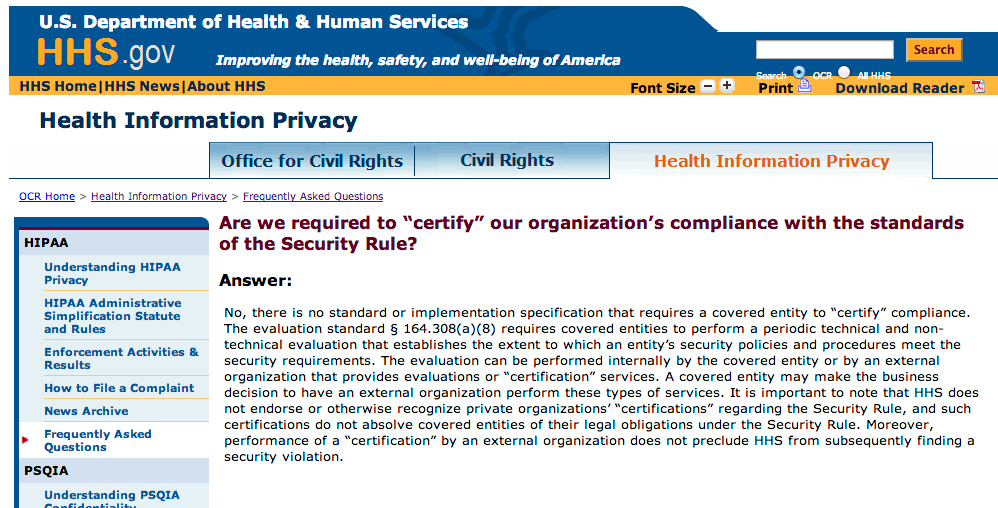 You can only establish the extent to which you are compliant.
We therefore use the word “aligned” rather than “compliant”.
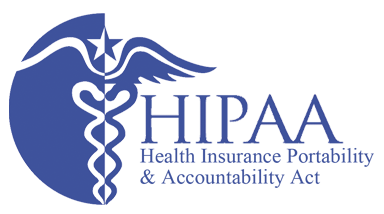 [Speaker Notes: ANIMATION]
HIPAA Compliance Facts
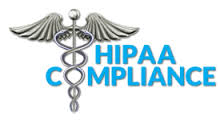 There is nothing that assures that you are 100% compliant.  The OCR may still find you lacking. 
Except for one way - an OCR audit !  This however is really not a choice.  Due diligence is easier..
So you read the Security Rule carefully, do your best to implement the requisite administrative, physical, and technical safeguards, and self-assert compliance.
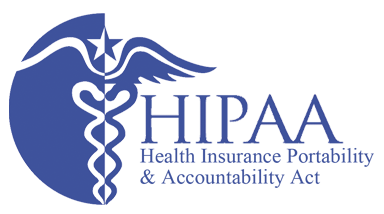 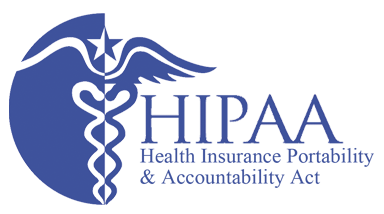 The Boon and Bane of HIPAA
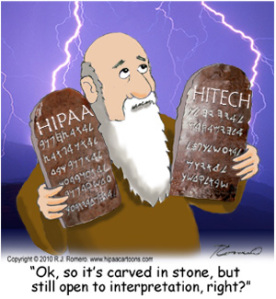 HIPAA Security Rule is wonderfully broad and flexible. Unfortunately, this greatly frustrates IT folks who first encounter it because they can’t figure out exactly what is required of them.
The HIPAA Security Rule Fundamentals
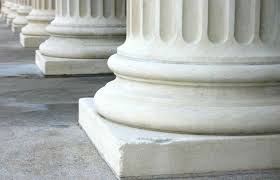 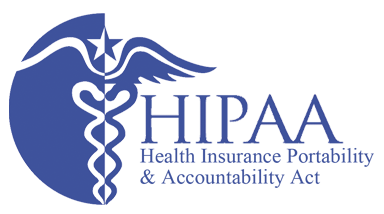 HIPAA Security Rule Process
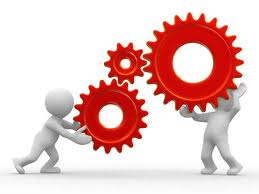 There are many ways to do HIPAA, based on your environment, budget, and risk tolerance.
Your local HIPAA Compliance or Information Security folks may already have a process in place so check with them first.
Instead of covering details here, we’ll illustrate it later using a standards based risk management approach.
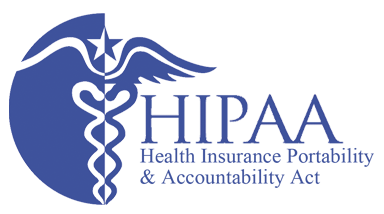 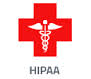 Some HIPAA Stats
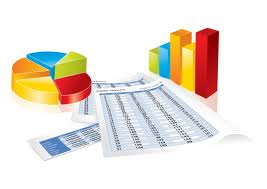 Breach Notification Stats as of 2/14: 500+ Breaches by Type
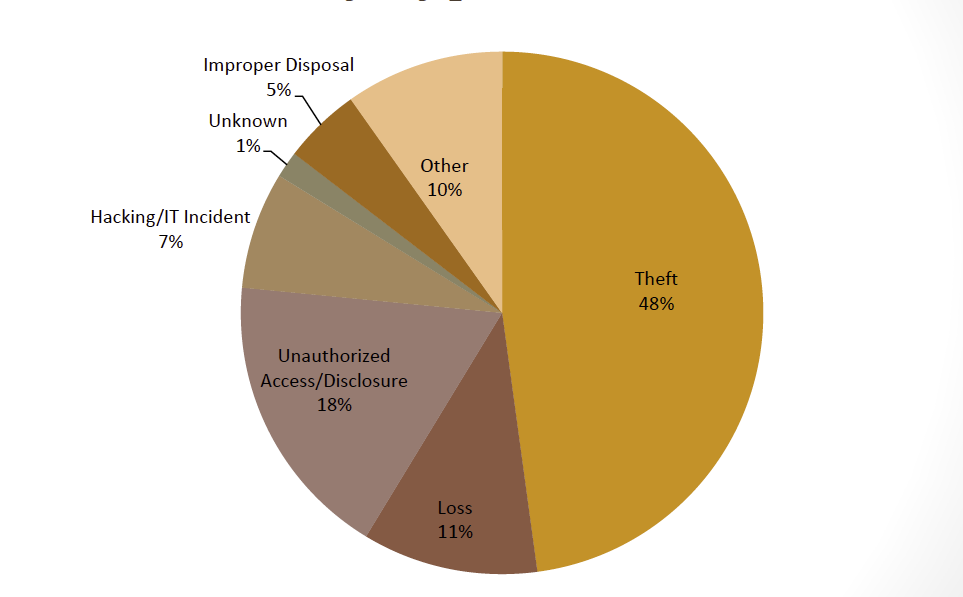 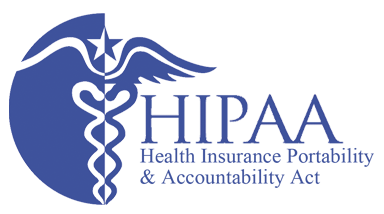 Courtsey Linda Sanchez, OCR
Breach Notification Stats as of 2/14: 500+ Breaches by Location
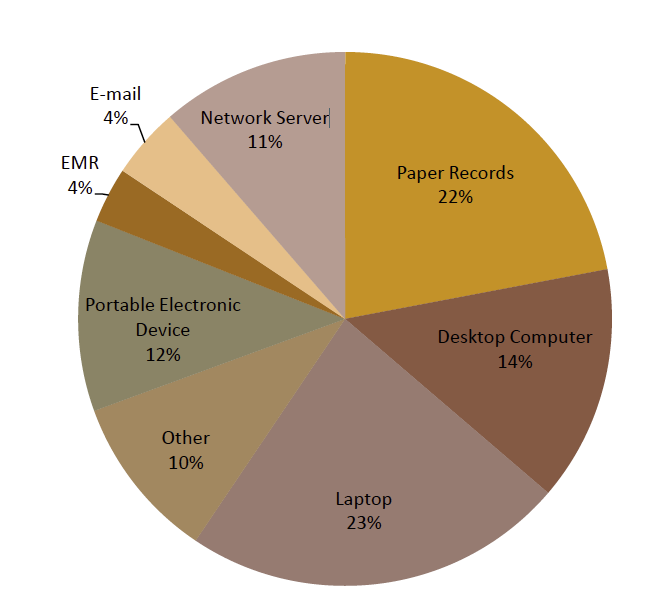 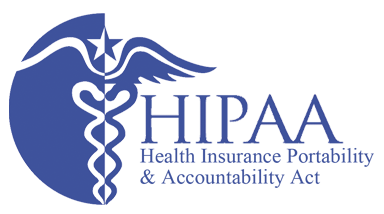 Courtsey Linda Sanchez, OCR
Lessons from Breaches
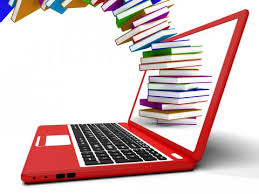 Most of the breaches occur due to theft/loss & improper disclosure.
Hacking or IT incidents is only at 7%. However, even one breach at our end is too many since it can be highly damaging to the CE.
A lot of breaches occur at the user end & have to do with (unencrypted) mobile devices.  Paper records are still big.
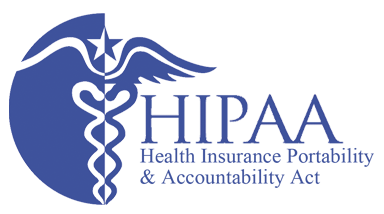 Top Areas of Weakness Revealed by Breach Stats
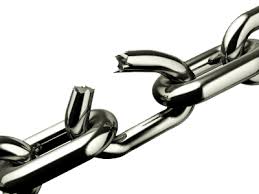 User Activity Monitoring
Contingency Planning
Authentication and Integrity
Media Reuse and Destruction
Risk Assessments
Granting or Modifying Access
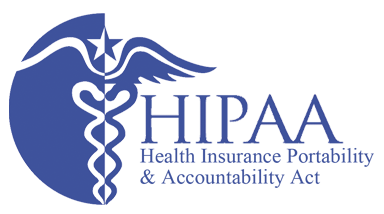 Lessons from Recent OCR Audits
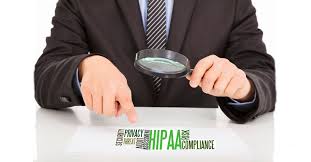 No risk assessments
Improper media movement and disposal
No/inadequate audit controls and monitoring
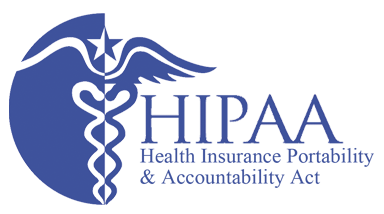 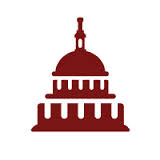 FISMA
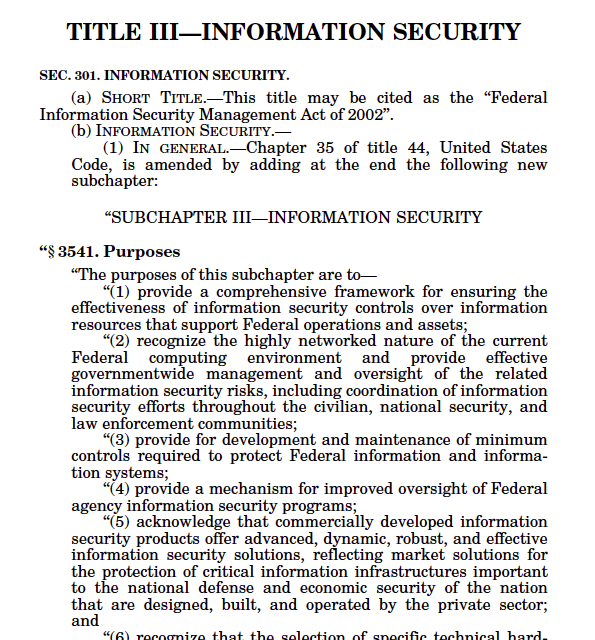 A Gentle FISMA Primer
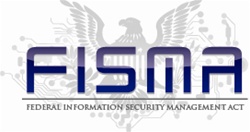 Federal Information Security Management Act of 2002

“Each federal agency shall develop, document, and implement an agency wide information security program to provide information security for the information and information systems that support the operations and assets of the agency, including those provided or managed by another agency, contractor, or other source …”
FISMA Requirements
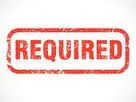 All government agencies must secure their system as per NIST guidelines.
Universities accepting government contracts must also comply (similar to the HIPAA BA rule).
In fact, grants & contracts are already beginning to include FISMA language, especially from NIH.
          
			  It is time to start getting ready.
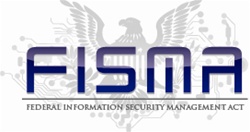 When does FISMA Apply?
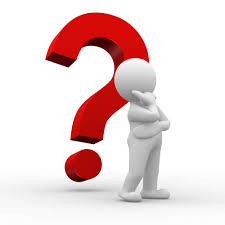 When you use your systems to collect or maintain information on behalf of the agency (e.g. for a grant or contract).
When you use or operate information systems on behalf of the agency (e.g. a cloud provider).
The contract or grant will explicitly state FISMA terms.  If not, count your lucky stars.
New FISMA language may be added to existing contracts so be sure to check that too.
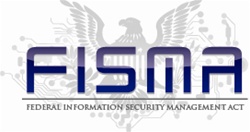 FISMA is hard!
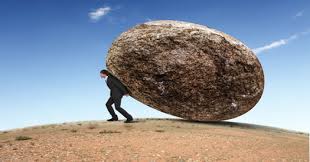 FISMA will require a budget.
You will need FTEs to handle FISMA.
You will need to create an administrative process.
You may have to create a FISMA walled garden.
You will need patience.

However, it is often possible to negotiate things to something acceptable to both sides.
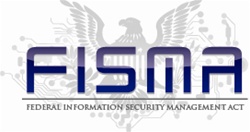 The FISMA Process
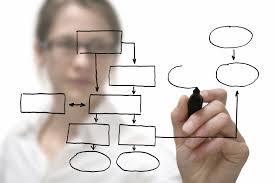 Starts with FISMA language in a grant/contract.
Triggers a local administrative process.
Requires appropriate (NIST) documentation.
The local administrative unit submits FISMA paperwork to the agency.
The agency responds.
Remediation may be required and more paperwork submitted.
The agency issues an “Authority to Operate” (ATO) the system.
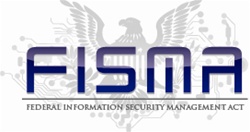 Local Administrative Process
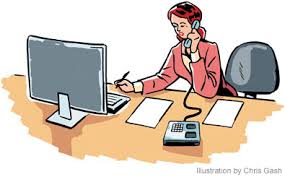 Grants Administrators/Business Development 
- Identify and notify Research Administration of FISMA terms in contract
- Make sure the budget includes FISMA costs 
- Identify and document key IT security personnel
- Make sure all documents that are referenced are included 
PI/Study Team 
- Clearly describe the scope of work 
- Identify all potential subcontractors and their scope of work 
PI/Study Team and IT Team
- Identify authorization boundary
- Apply NIST RMF
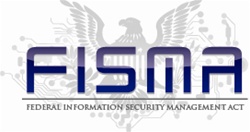 FISMA Authorization Boundary
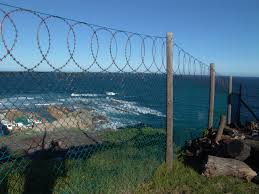 Also known as the “accreditation boundary”.
Defines where the system begins and ends.
A system can be a part of a network, an application, a logically connected collection of disparate components , etc.
The authorization boundary extends to all direct and indirect users of the system that receive output.
Requires IT professionals to identify.
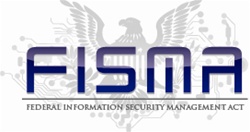 Real Life Academic Implementations
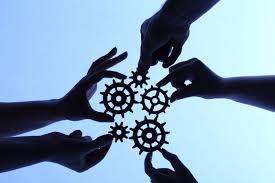 IU does not have a formal FISMA process in place yet.  We’re doing case studies at other institutions.
Of particular interest is Duke Medicine which has a relatively robust FISMA process.  
They have built an IaaS based, external FISMA hosting environment. 
But, FISMA burdens are such that Duke won’t accept FISMA High contracts.
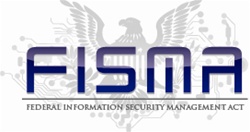 What it takes to FISMA
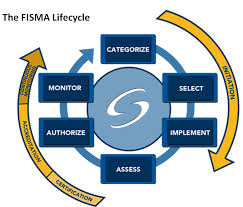 Duke estimates that, for each contract, it takes them 23-25 hours to review all documentation, make suggested contractual changes for agency negotiation, and create a FISMA management plan.  
To handle FISMA, you must first learn NIST and be ready to negotiate.
If you don’t have a FISMA implementation, don’t accept FISMA contracts or talk to the agency.
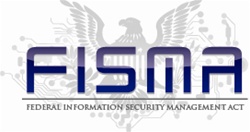 FISMA Fines?
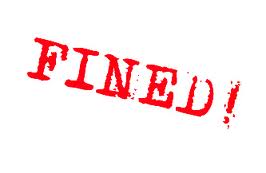 Unlike HIPAA, which is enforced via civil monetary penalties, FISMA does not have a defined sanction structure.
Federal agencies are penalized through censure by congress, public scorn, and reduced funding. 
The worst for university grants & contracts is that you will lose the contract and/or won’t get any new ones.
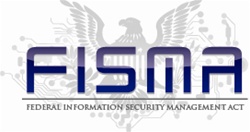 FISMA Reporting
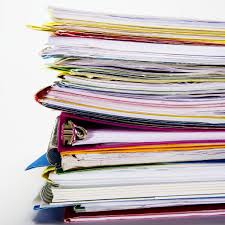 Unlike HIPAA, FISMA requires quarterly and annual reports to the agency.
It includes reporting
updates to the system security plan to reflect the proposed or actual changes to the information
updates to the plan of action and milestones based on the activities carried out during the continuous monitoring phase
the security status of the information system.
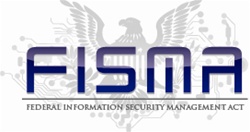 There’s even a HIPAA to FISMA Crosswalk
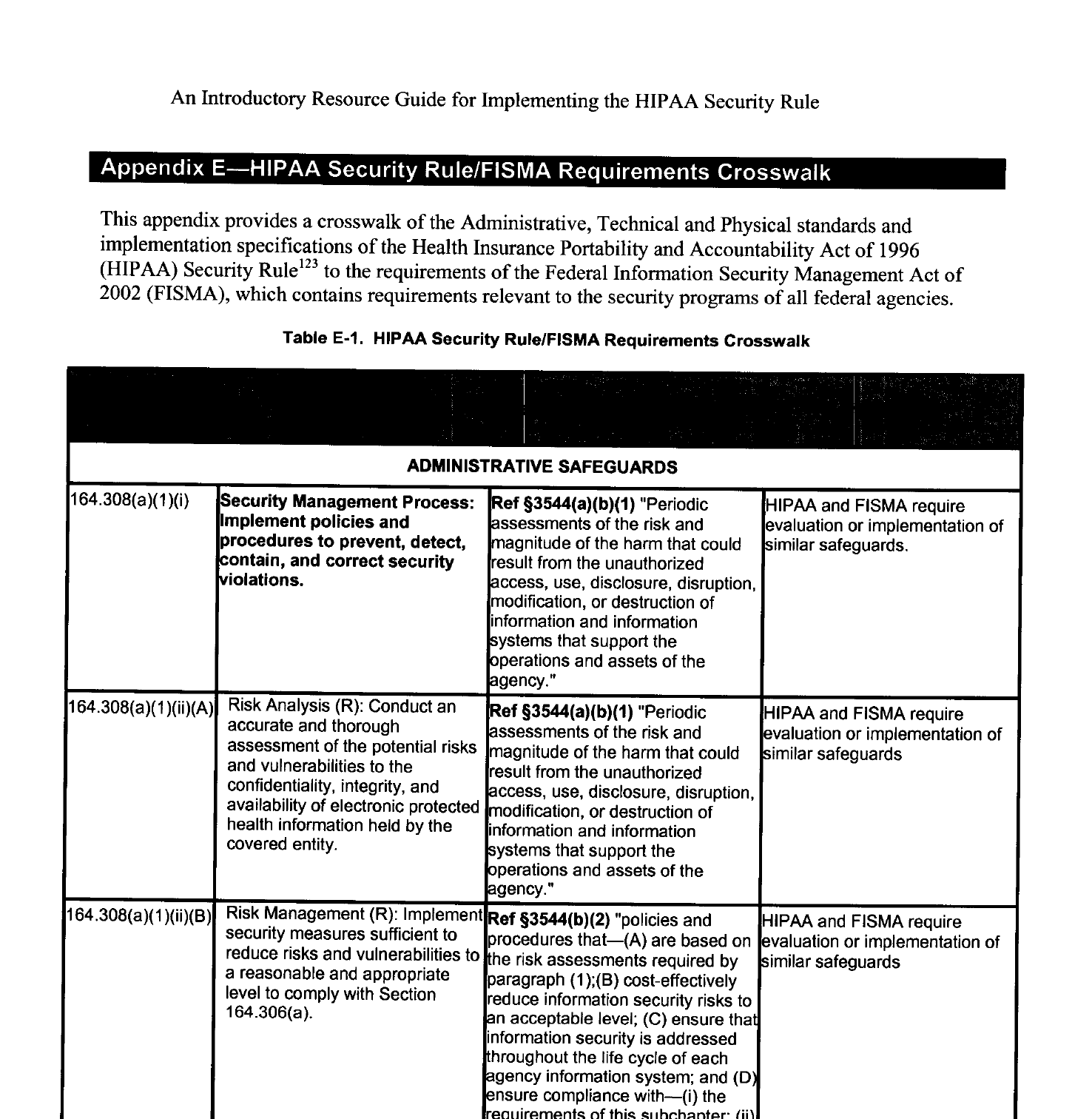 4.  Cyber Risk Management
Research & Compliance
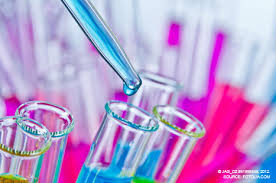 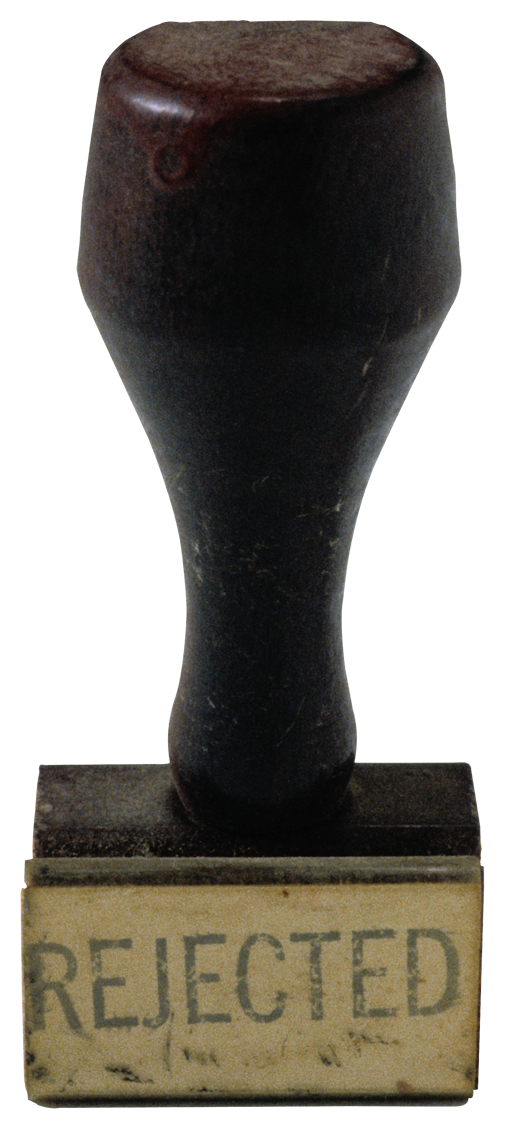 = Involves 
 compliance
Compliance in research means following the data through its entire research lifecycle and managing cyber risk comprehensively. This includes both the user and the IT provider end.
May involve
HPC/Research Computing
Managing Cyber Risk
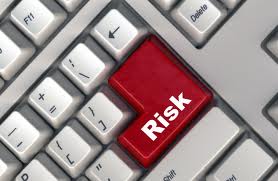 = Identify, assess, prioritize, and mitigate risk to information security on an ongoing basis.
Makes you think in terms of managing risk, not just plugging system security holes.
  Risk = {Threat/Vulnerability x Likelihood x Impact}
A big threat from an existing vulnerability that is highly unlikely to be exploited or has little impact is low risk.  You don’t kill yourself over it.
Risk Assessment
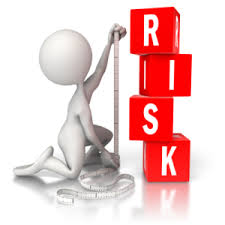 ... is like the air you breathe in the information security risk management world. You cannot manage risk without first assessing it.
There are many ways to assess risk, ranging all the way from pedestrian (& cheap) to highly complex (& expensive).
Your effort should be commensurate with your budget, risk tolerance, and complexity.
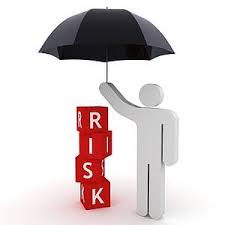 Risk Management Framework
A mature RMF is a complete risk management package.  It includes:
Governance = institutional security organization, policies, sanctions, enforcement
Risk management = assessment, mitigation through appropriate physical, administrative, technical controls, documentation
Review = regular monitoring, reviews, assessment, and mitigation
Awareness and training = for both staff and users
Industry Standard RMFs
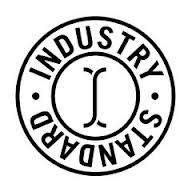 NIST RMF = National Institute of Standards and Technology RMF
DIACAP = Dept. of Defense Information Assurance Certification Process
OCTAVE = Operationally Critical Threat, Asset, and Vulnerability Evaluation
HITRUST CSF = Health Information Trust Common Security Framework 
FAIR = Factor Analysis of Information Risk
TARA = Threat Agent Risk Assessment
The NIST RMF
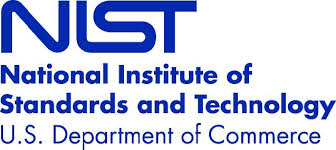 Let’s take a detailed look at the NIST RMF.
It will show that the NIST RMF is comprehensive and yet flexible enough to adapt to any environment/scale.
The RMF essentially represents a cybersecurity lifecycle.
The steps are described by NIST and other govt. publications.
NIST Security Lifecycle
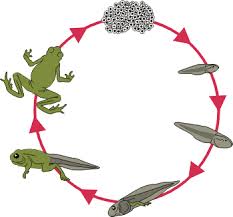 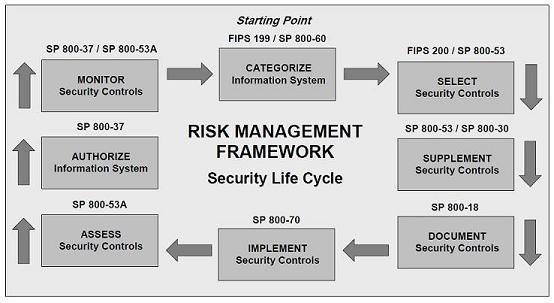 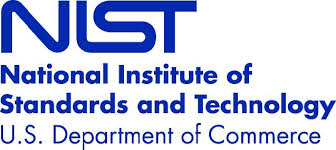 1. Categorize
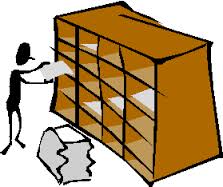 FIPS 199 (Standards for Security Categorization of Federal Information and Information Systems) helps categorize data based on confidentiality, integrity, and availability.
Categories are Low, Medium, and High.
NIST 800-60 (Guide for Mapping Types of Information and Information Systems to Security Categories) outlines a process for categorization.
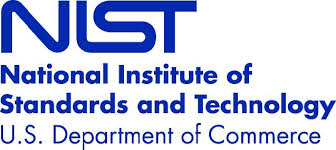 FIPS 199 Categorization
2. Select Controls
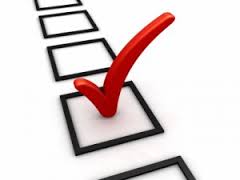 FIPS 200 (Minimum Security Requirements for Federal Information and Information Systems) ties minimums to the NIST 800-53 controls.
NIST 800-53 (Security & Privacy Controls for Federal Information Systems and Organizations) provides a catalog of security controls. They are divided into control families. Each controls has a baseline and zero or more control enhancements for stricter security.
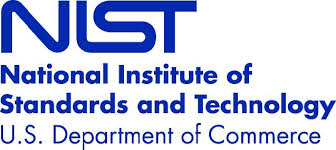 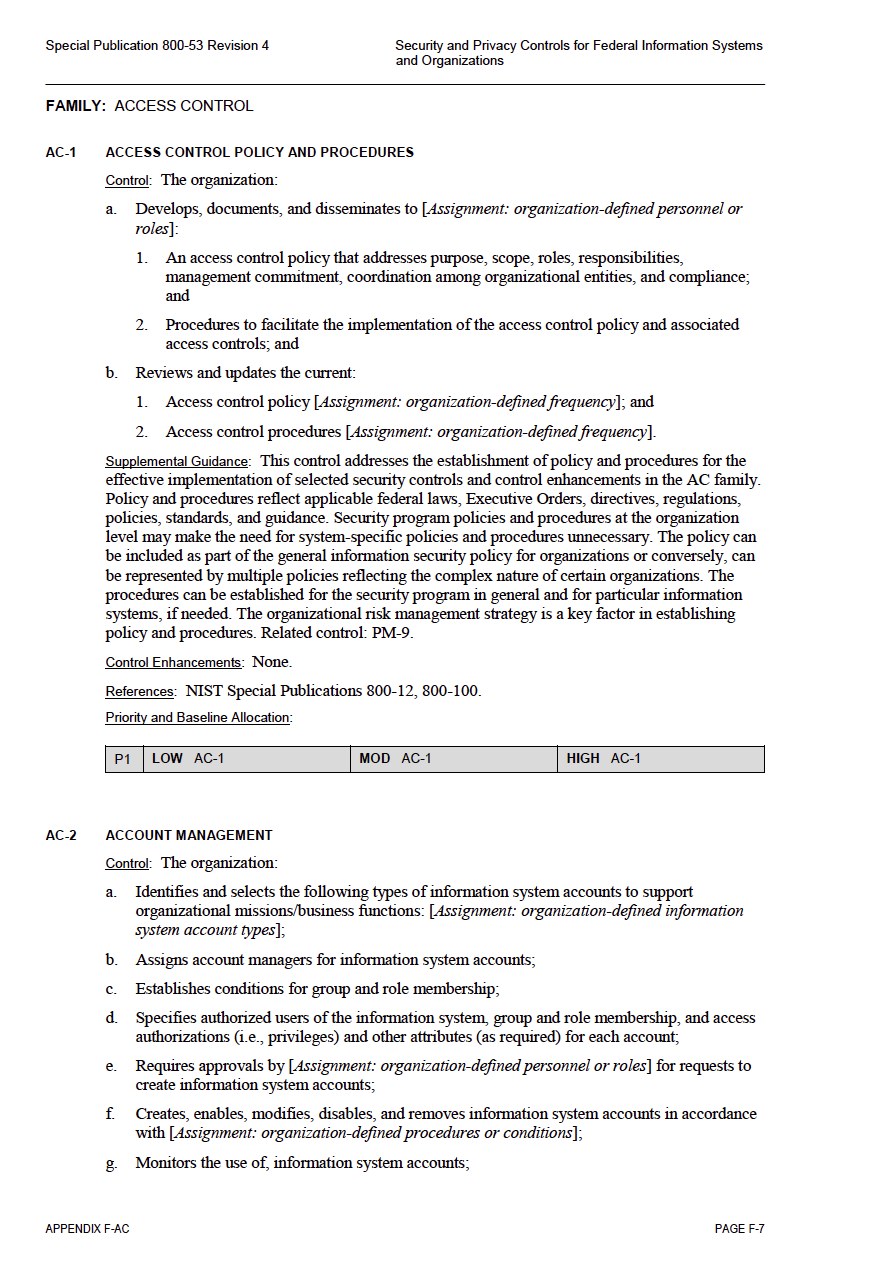 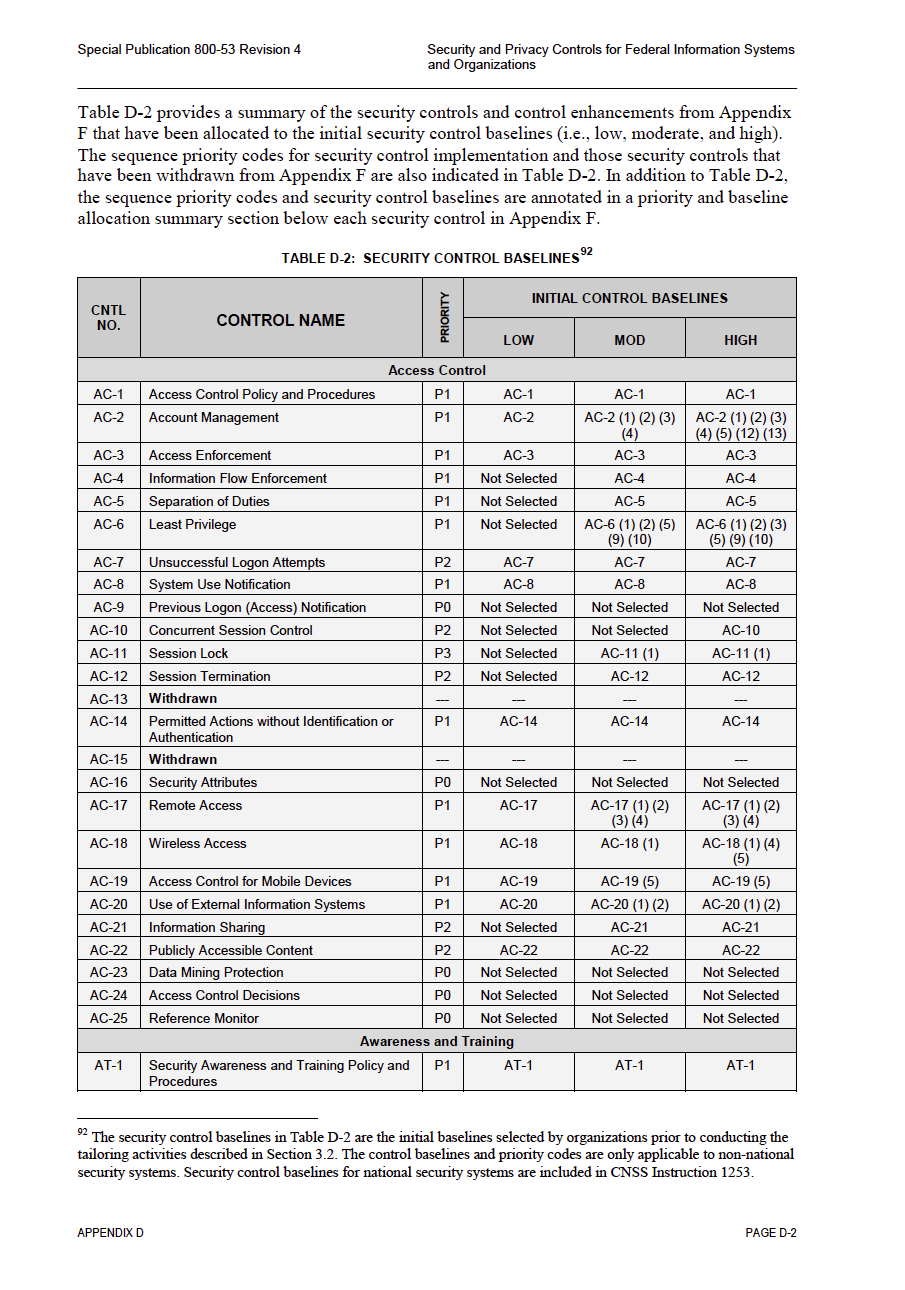 Control Family
Security Baselines
Controls
NIST 800-53
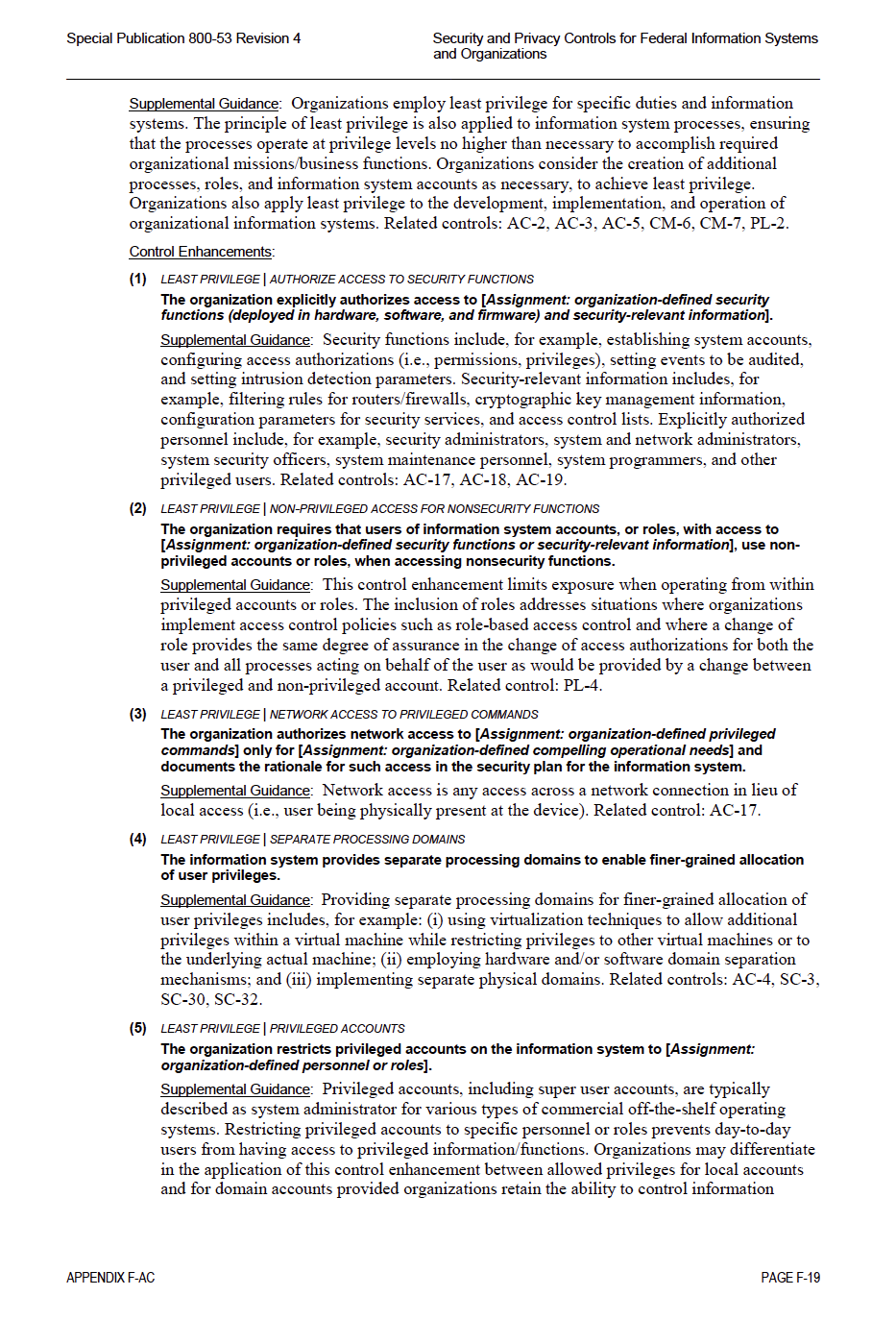 Control Enhancements
Security Baselines
Control Selection
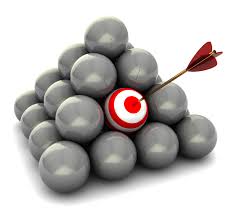 If you are aligning with the NIST Low security baseline, you select from the controls that are in the “LOW” column.
More and more controls must be added as you move to Moderate and High baselines.
FISMA Low, Moderate, and High correspond to the NIST Low, Moderate, and High baselines.
800-53 has 936 total controls, with 16 covering program management, 240 base, and 680 enhancements.
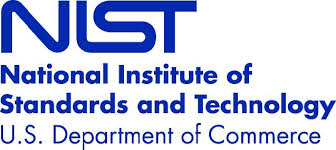 3. Supplement Controls
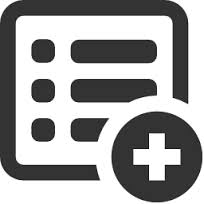 Controls are supplemented as needed to mitigate risks after a risk assessment identifies them.
NIST 800-30 (Guide for Conducting Risk Assessments) provides the steps to carry out a risk assessment.
NIST risk assessment is based on threat/vulnerability/likelihood/impact determination.  It can be as simple or as complex as needed.
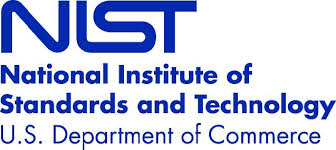 NIST Risk Assessment & Response
Step 1: System Categorization
Step 2: Threat Identification
Step 3: Vulnerability Identification
Step 4: Control Analysis
Step 5: Likelihood Determination
Step 6: Impact Analysis
Step 7: Risk Determination
Step 8: Control Recommendations
Step 9: Results Documentation
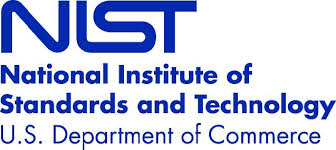 Risk Assessment/Response Documentation
The risk assessment process is documented in a Risk Assessment report.  It describes the methodology used, areas of risk and vulnerabilities, and severity.
The response is documented in what is called the Plan of Action & Milestones (POA&M).  
It documents risk response - whether the risk was accepted, mitigated, or transferred to someone else. It also specifies timelines and actions for mitigation as appropriate.
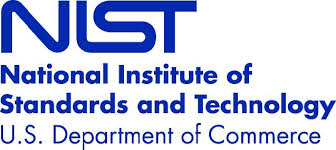 4. Document Controls
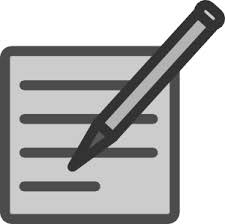 NIST 800-18 (Guide for Developing Security Plans for Federal Information Systems) describes what to document how in what is known as the System Security Plan (SSP).
The SSP describes system details and documents every NIST 800-53 security and privacy control currently in place, both base and enhancements.
It is the most voluminous NIST document and requires some knowledge of NIST 800-53..
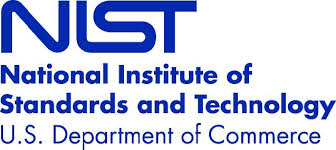 5. Assess Controls
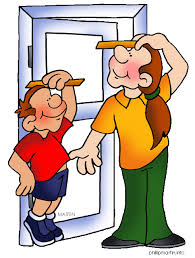 NIST 800-53A (Guide for Assessing the Security Controls in Federal Information Systems & Organizations) describes how to develop a plan to assess desired security controls.
It helps build assurance into the RMF.
The organization is left to devise the tests that assess the controls.  Examples are penetration testing to break into systems, etc.
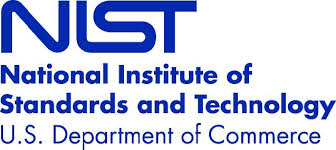 6. Authorize Information System
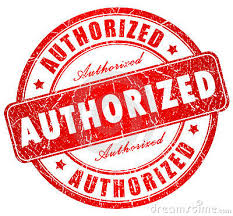 NIST 800-37 (Guide for Applying the Risk Management Framework to Federal Information Systems) describes how to leverage the NIST RMF once it is in place. It describes all of the NIST steps in detail.
Authorization is based upon the information in the authorization package, namely the POA&M, the SSP, and the RA report.
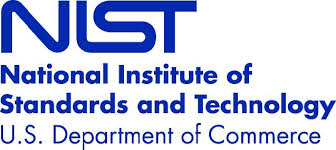 7. Monitor Information System
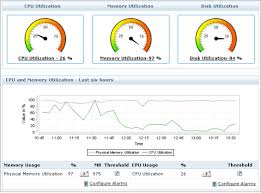 NIST 800-37 also describes how security controls should be monitored on an ongoing basis for system changes & their impact.
It provides guidance on regular security/risk assessments, remediation, system removal,  decommissioning, etc.
Continuous monitoring is an essential requirement of FISMA.
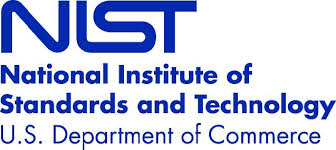 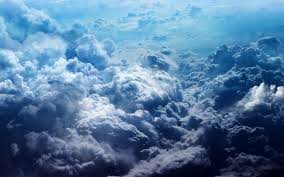 Compliance & Clouds
How are we doing?
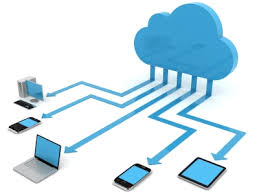 Both the government and cloud vendors have struggled with compliance.
Most vendors refuse to sign a HIPAA BAA, largely due to liability and/or ignorance.  Fortunately, the majors - AWS, Microsoft, Box, etc. - will now sign.
There is also a program called FedRAMP that a cloud vendor can go through to comply with FISMA.  It is not easy!
HIPAA in the Cloud
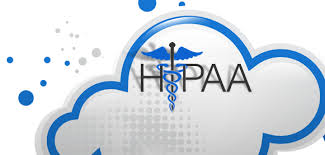 It is finally possible to use the cloud to store or process ePHI.
We have just subjected Box to a HIPAA assessment and will soon allow researchers to use it for ePHI.
Most cloud vendors are simply choosing to encrypt all data at rest and in transit to lower risk.
There are also vendors who will provide a HIPAA “compliant” hosting environment.
5.  Building & Leveraging a Risk Management Framework
Where to start?
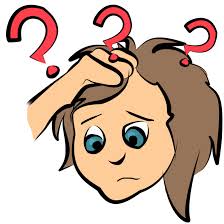 At first glance, HIPAA and FISMA seem highly onerous.
Digging deeper shows that this is not necessarily true.
Because you already have many components of a  RMF in place (whether or not you realize it).
This becomes clear when you start taking stock
If you don’t believe it, let me prove it to you.
Pre-existing RMF Components
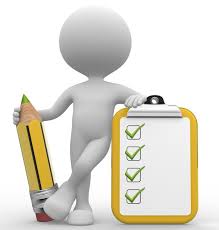 Administrative controls - institutional policies & procedures, disaster recovery, incident response, workforce security, training, etc.
Physical controls – secure data center, etc.
Technical controls – access control, account management, logging, patching, backups, encryption (ssh, https), firewalls, monitoring, etc.
Documentation
Choosing a RMF
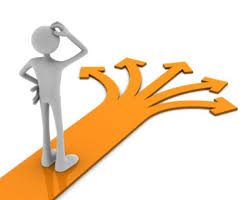 You can choose from any number of cybersecurity RMFs available these days.
FAIR is a good one at modest scales.
OCTAVE provides an organizational RMF.
NIST is good for HIPAA and especially good if you are considering FISMA.
We chose NIST because pretty much any govt. or other rule/regulation can be mapped to NIST.
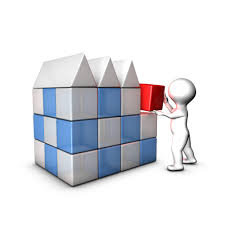 Building the RMF at IU
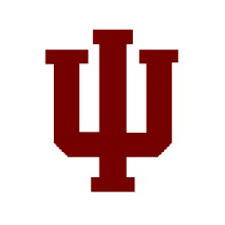 The only real world RMF we can illustrate is ours.
It is NIST based and is used to handle HIPAA currently.
We hope to use it for FISMA and other rules and regulations going forward.
The idea is to create a standards based foundation for all cyber compliance at IU.
The project started about a year ago, took 1 FTE, and completed recently.
IU’s NIST RMF Implementation
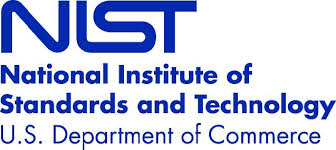 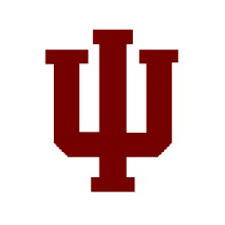 Our NIST implementation is lightweight and nimble – we decided to start simple and align with the NIST Low security baseline.
Any control enhancement we already have or institute is added as icing on the cake.
The NIST process has been adapted to our needs. It does not literally follow everything in the NIST docs.  Instead, it follows the NIST spirit of managing risk.
Aligning with NIST at IU
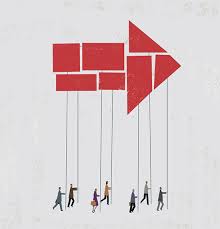 1. Inventory
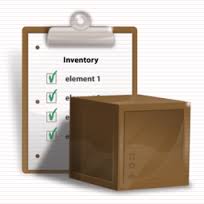 System details, ePHI location, security settings, BAAs, scan info, access methods, disposal information, etc.
Software, version, patch level, BAAs, scan info, etc.
Privileged access inventory - names, roles, dates authorized, etc.
Incident log – incident summary, response.
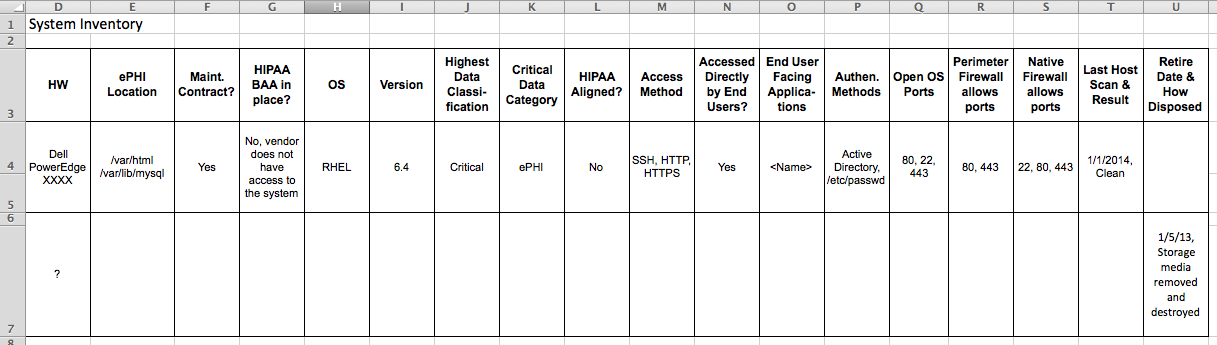 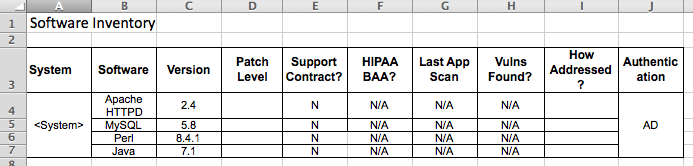 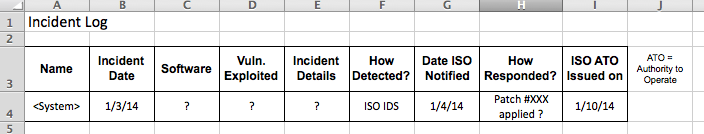 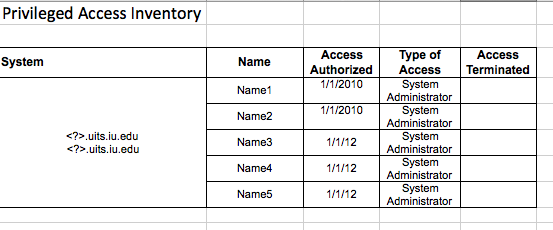 The Inventory
2. Controls -The SSP
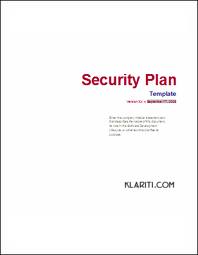 We based our SSP on the templates used by DHHS, NASA, etc. use to satisfy FISMA.
It specifies system name, categorization, contacts, purpose, diagram, component description, interconnections, boundaries, dependencies, and a complete catalog of NIST 800-53 security & privacy controls in place.
Enterprise common controls addressing each NIST 800-53 control family are documented separately and referenced in the SSP.
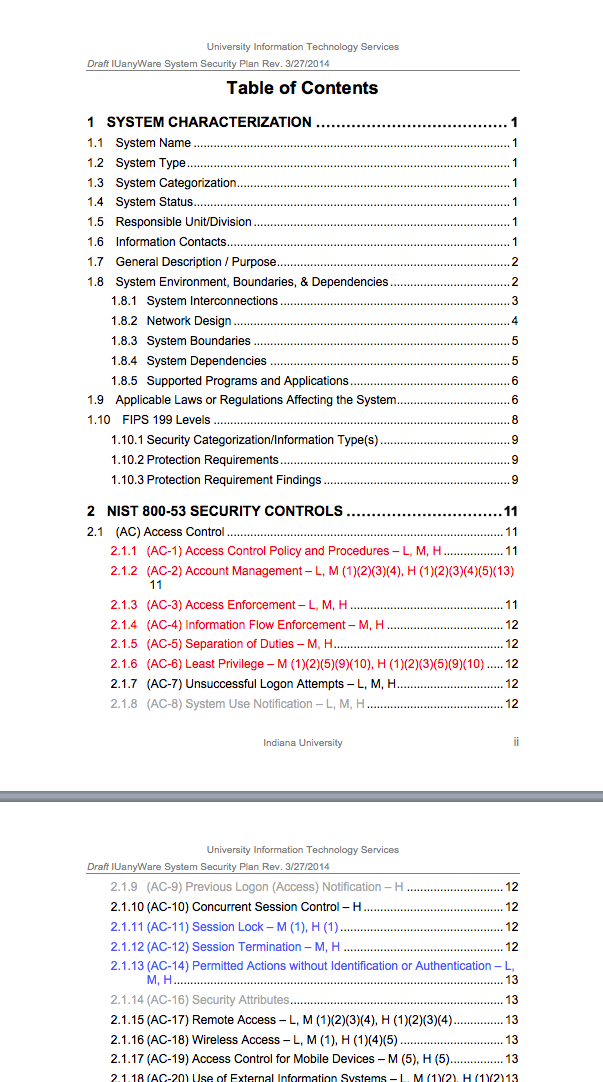 HIPAA “required” & “addressable”   controls are 
color coded
The SSP
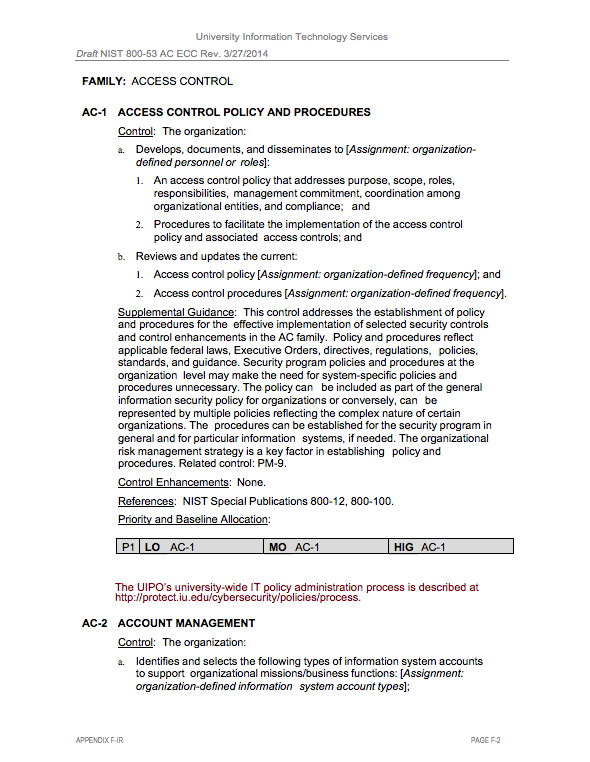 The Enterprise CommonControls
Secure the documents
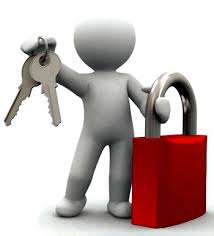 Once you create compliance documentation, it becomes an asset that needs protecting
Secure documentation management is key.
Centralizing documentation helps with this.
Encrypting documents helps too.
We require an NDA if an external entity (customer, vendor, etc.) wants to see our documents.
HIPAA compliance document retention = 6 years.
3. The RA Report
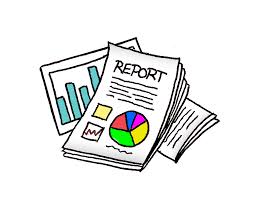 We do risk self-assessments.
Managers & sys admins brainstorm and identify areas of vulnerabilities and risk for the system.
The assessment documents risk areas, NIST controls that address those risks, residual vulnerabilities and risks, and risk severity.
External, third party assessments are performed every five years.
The RA Report
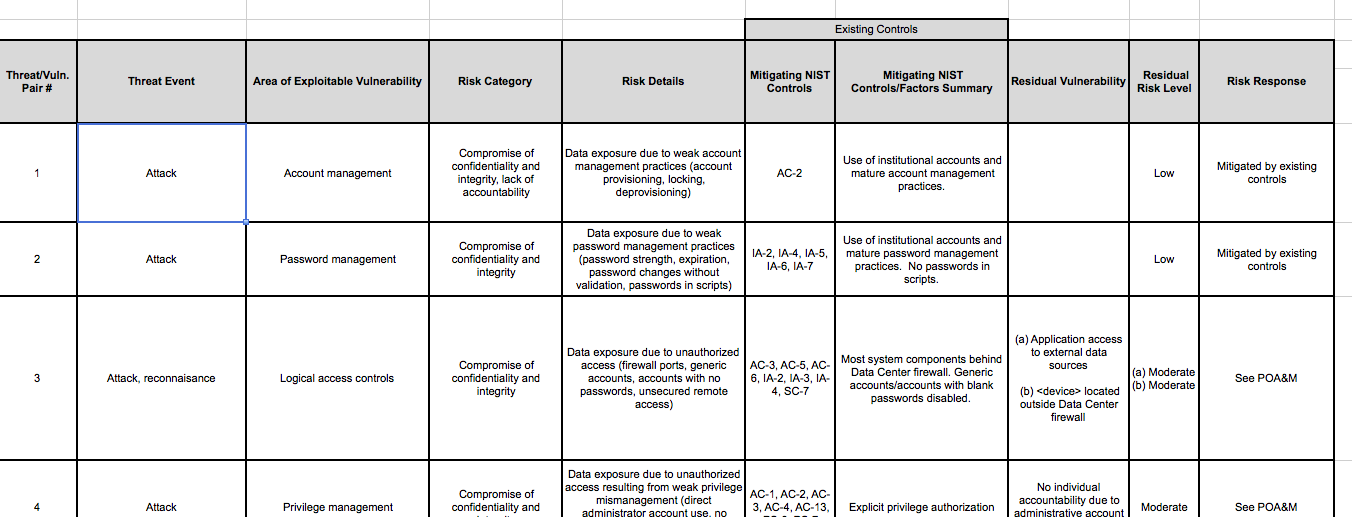 4. Response - POA&M
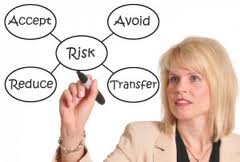 Our Plan of Action & Milestones documents our response to the residual risks that are not addressed by the existing controls.
The response includes things like whether the risk was accepted or transferred, reasons, time estimate and activities planned if mitigation is planned, etc.
It is not possible always to respond to a risk due to budget, technology constraints, etc.  We document this and try our best to address those using training or workarounds.
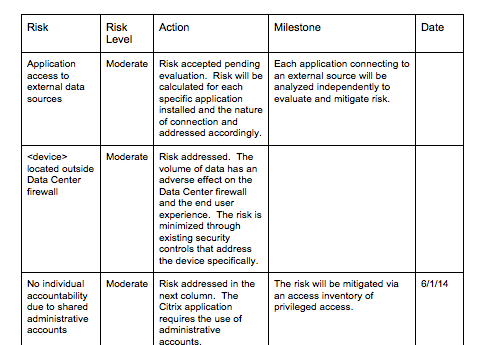 The POA&M
5. Staff Training
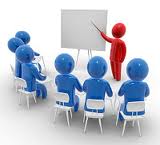 Annual training is mandated for all who are involved in the care and feeding of the system (both management and staff).
Three e-training modules must be completed:
The standard IU HIPAA training (covering the reg and IU policies & procedures)
IU Human Subjects training
UITS specific information on how HIPAA applies to us, our policies & NIST procedures
All security related is documented in a training log.
User Training
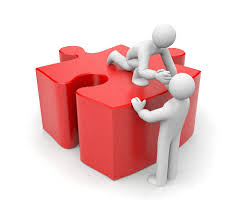 All security measures at the back end can be defeated by security challenged users.  They are typically the weakest link in the chain.
We address this risk by providing guidance in our Knowledge Base about what is and is not permitted when handling ePHI on our systems.
As we work individually with researchers, we train them & help them create HIPAA documentation that describes how they are protecting their end.
User awareness and training
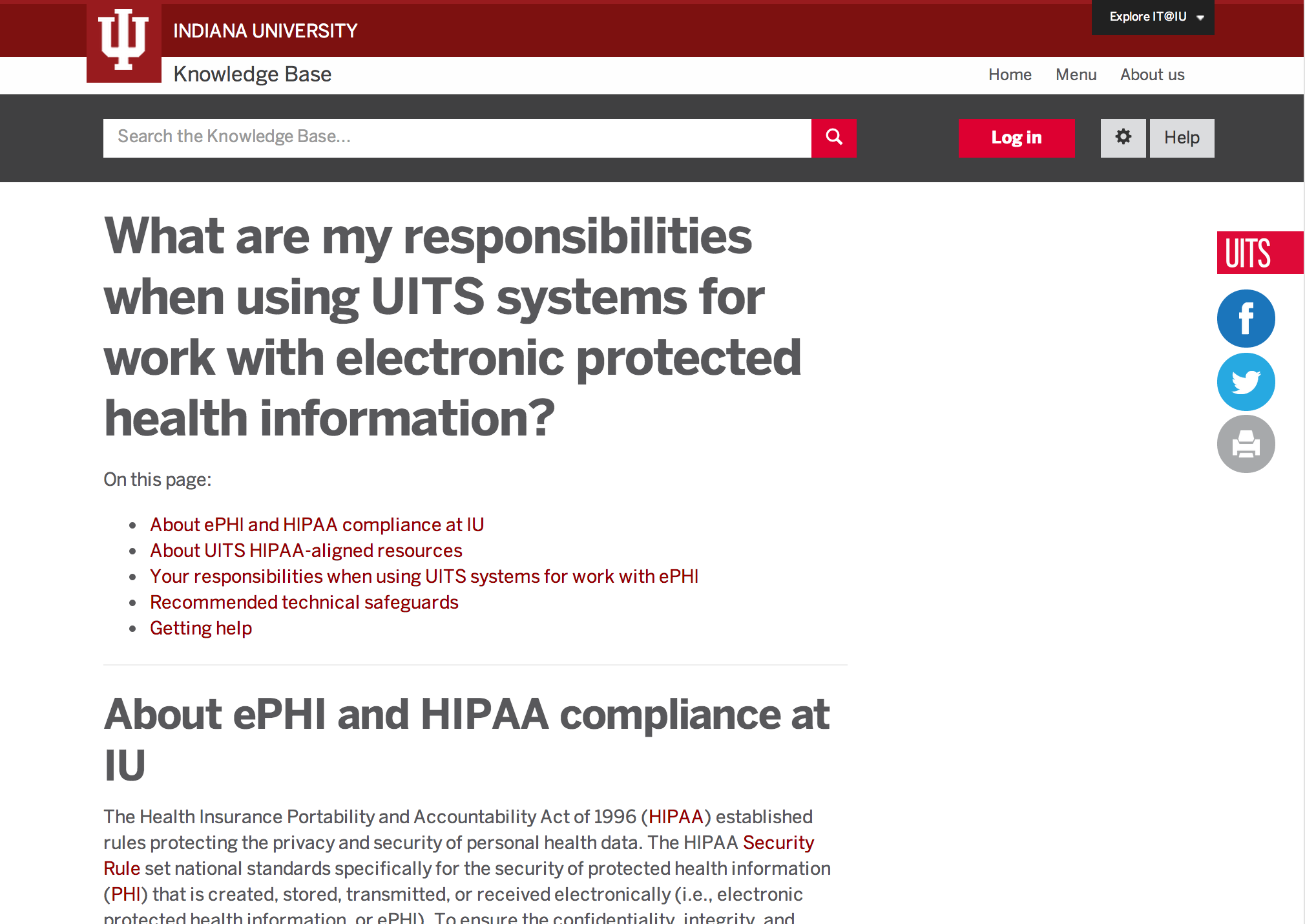 6. Oversight
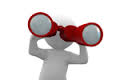 When ready, the compliance package is sent to the IU HIPAA Privacy and Security Office, the University Information Security Office, and Internal Audit.
We’d like every system under alignment to go through a full assessment but this is not done today due to (a) lack of resources, and (b) the trust that we have developed by working closely with these partners.
Critical systems do get assessed.
7. Authority to Operate
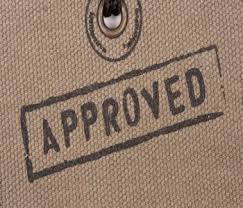 After we have reviewed everything and have approval from the partners, we issue an ATO.
The ATO is good for thee years.
Renewal requires a review of ongoing risk management practices, training, any incidents that may have occurred, response, etc.
The ATO is a vehicle for a unit to self-assert compliance with oversight from us.
8. Ongoing Risk Management
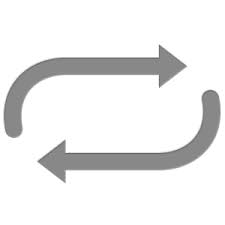 Once a system comes under alignment, it becomes subject to regular, ongoing risk management. This includes:
Semi-annual reviews, risk re-assessments, and documentation updates.
Continuous & automatic monitoring of risks, systems, generating alerts.
Annual training
Oversight
External assessments every five years
From NIST to HIPAA
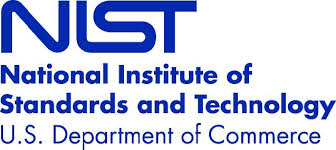 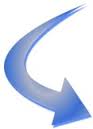 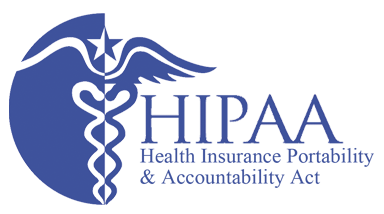 NIST 800-66 (An Introductory Resource Guide for Implementing the HIPAA Security Rule) provides HIPAA to NIST mapping.
Our System Security Plan contains a HIPAA section that addresses HIPAA requirements that do not map to NIST.
We will do the same for other rules and regulations such as IU’s critical data requirements, etc.
NIST 800-66 HIPAA to NIST Crosswalk
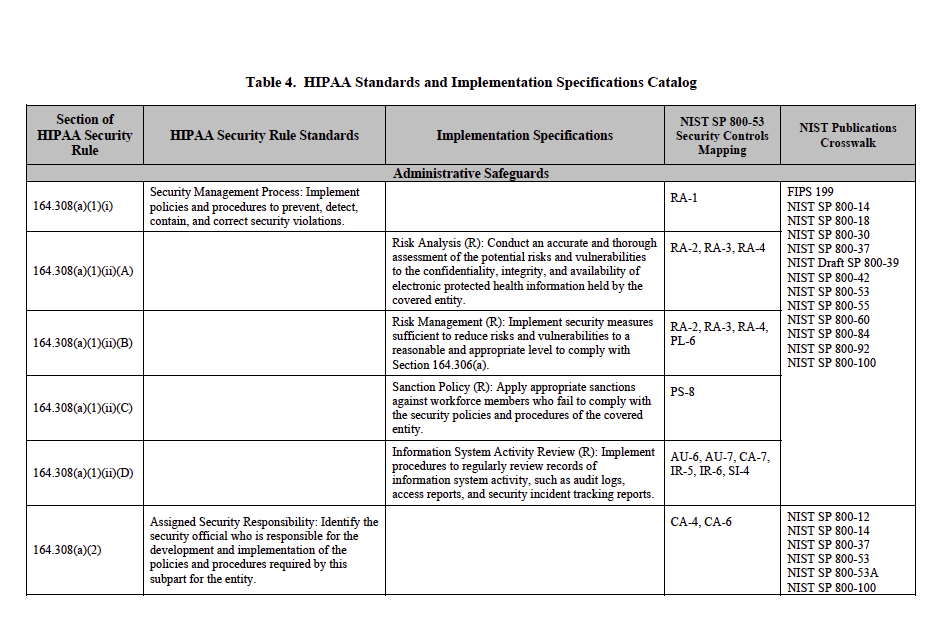 IU SSP Section addressing HIPAA
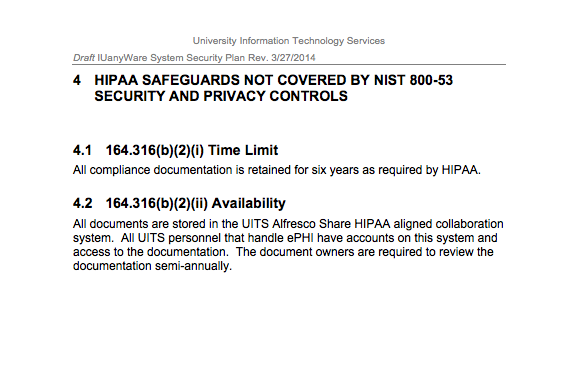 This shows how a NIST RMF provides an effective way to manage compliance
Current Status
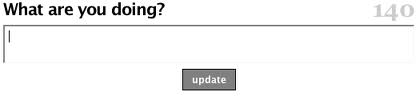 At IU, we are establishing institutional processes for HIPAA/FISMA & IT compliance generally.
HIPAA is in place for central HPC/IT.
FISMA is in process.
Like a lot of other places, the IU GRC (Governance, Risk, Compliance) framework is in flux and evolving.  We are plugged into the thick of it due to effective partnerships.
Institutional HIPAA Process
Institutional FISMA Process*
* = Future
Compliance is no beast
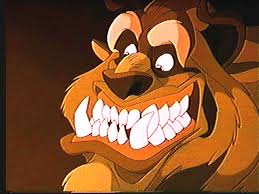 The government does not expect you to undertake herculean measures or build walled gardens.
Rules and regulations affecting cybersecurity are about using best practices, something we should be doing anyway. 
All of us have sufficiently good cybersecurity in place already.  It won’t take a gargantuan effort to go all the way.
Future
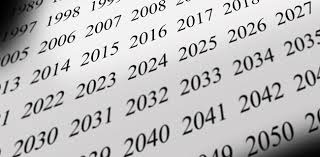 Expand the mature, standards-based NIST approach to all IT compliance at IU.
Provide NIST-based risk and security assessment tools to all IT units for internal assessments.
Centralize documentation which can be used by all units conducting IT assessments (UISO, Internal Audit).
Create/modify policies to be aligned with NIST.
Vision
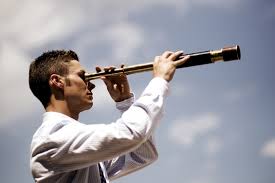 Establish an online risk profile system which automatically checks for new vulnerabilities, laws, etc. and provides alerts.  We update the profile continuously as risks change.
Institute central support for all IT related compliance.
We’d like to build compliance into the very fabric of our IT environment.
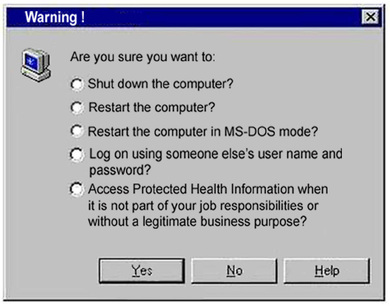 6.  Conclusions
Compliance is Imminent
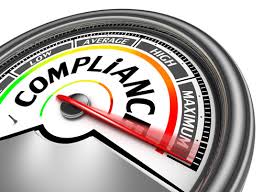 Biomedical research is on a collision course with the HPC/research computing world.
An increasingly larger volume of ePHI can be expected to land on academic HPC systems.
Grants and contracts will be requiring FISMA ‘compliance’.
It is coming, so embrace it.
Opportunities and Threats
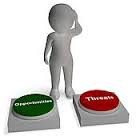 Not having a compliance process in place means missed opportunities, particularly for ‘Big Data’ applications in health sciences research.
Managing ePHI without a RMF in place creates institutional liability and damage reputation.
Benefits
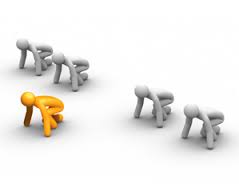 A standards based RMF implementation aligns with other/future regulations, and can be part of an institutional risk management strategy.
Customers with sensitive data will develop trust and bring new business.
Your compliance folks will send people your way (ours do).
You will better serve all your researchers.
You’re well on your way to compliance already!
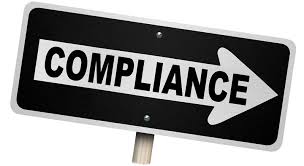 The government does not expect us to undertake herculean measures or build walled gardens.
These regulations are about using best practices, something we should be doing anyway.
All of us have sufficiently good information security in place already.
HIPAA/NIST Resources
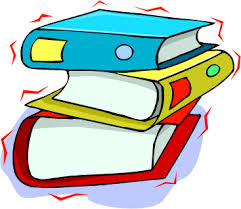 The HIPAA Security Rule
http://www.hhs.gov/ocr/privacy/hipaa/administrative/securityrule/index.html
NIST 800-66: Guide to Implementing the HIPAA Security Rule
http://csrc.nist.gov/publications/nistpubs/800-66-Rev1/SP-800-66-Revision1.pdf
NIST 800-53: Recommended Security Controls
http://csrc.nist.gov/publications/nistpubs/800-53-Rev3/sp800-53-rev3-final_updated-errata_05-01-2010.pdf
NIST 800-53A: Guide for Assessing Security Controls
http://csrc.nist.gov/publications/nistpubs/800-53A-rev1/sp800-53A-rev1-final.pdf
FIPS 200: Federal Systems Minimum Security Requirements
http://csrc.nist.gov/publications/fips/fips200/FIPS-200-final-march.pdf
NIST HIPAA Security Rule Toolkit
http://scap.nist.gov/hipaa/
IU NIST templates (email Anurag)
Contact
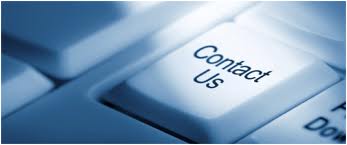 Anurag Shankar 						ashankar@iu.edu

     	
 			Bill Barnett 
			barnettw@iu.edu
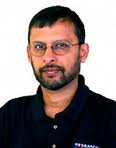 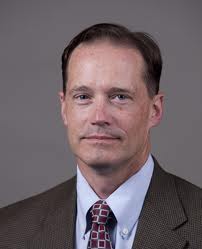 License Terms
Please cite as: Barnett, W. and A. Shankar, HPC, HIPAA, and FISMA:  Meeting the Regulatory Challenge through Effective Risk Management, presented at 2014 NSF Cybersecurity Summit for Large Facilities and Cyberinfrastructure, 2014.
Items indicated with a © are under copyright and used here with permission. Such items may not be reused without permission from the holder of copyright except where license terms noted on a slide permit reuse.
Except where otherwise noted, contents of this presentation are copyright 2014 by the Trustees of Indiana University.
This document is released under the Creative Commons Attribution 3.0 Unported license (http://creativecommons.org/licenses/by/3.0/). This license includes the following terms: You are free to share – to copy, distribute and transmit the work and to remix – to adapt the work under the following conditions: attribution – you must attribute the work in the manner specified by the author or licensor (but not in any way that suggests that they endorse you or your use of the work). For any reuse or distribution, you must make clear to others the license terms of this work.